ALMA FulfillmentFormation de base
À l’intention des candidats jobistes
Introduction généraleNotions fondamentalesFiche d’un lecteurPrêtsRetoursRequests
Se connecter à Alma
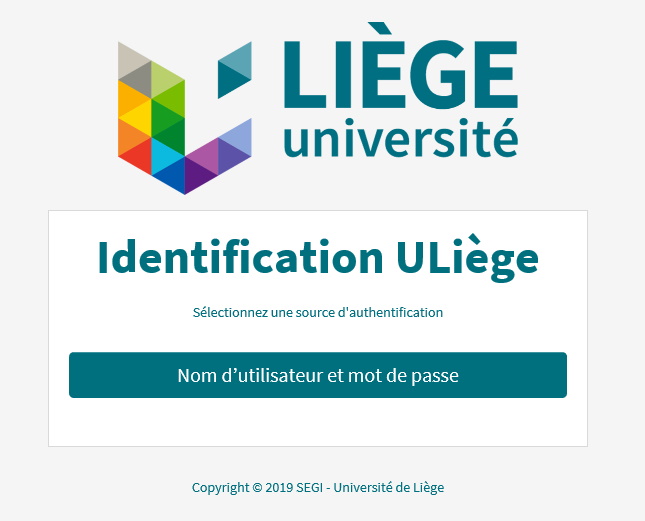 À l’aide des liens fournis sur Alma@ULiège Library : https://app.lib.uliege.be/alma/acces/
3
[Speaker Notes: https://ulg.alma.exlibrisgroup.com/SAML/idpCode/IdpULiege (lien à utiliser de préférence pour utiliser Alma et Collections ULiège dans le même navigateur sans changement inopiné de langue de l’interface Alma)
https://eu01.alma.exlibrisgroup.com/mng/login?institute=32ULG_INST&auth=SAML]
Localisation
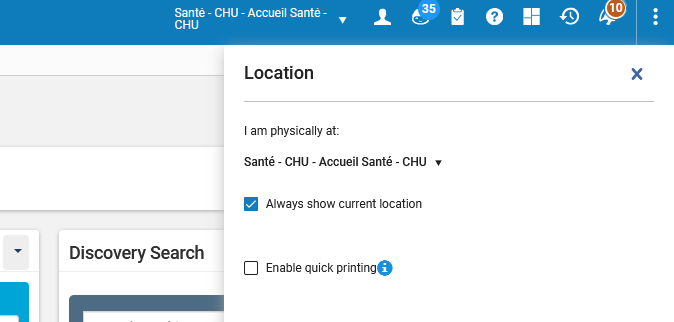 Assurez-vous d’être localisé dans le bon bureau de prêt (Circulation Desk)
4
Menus
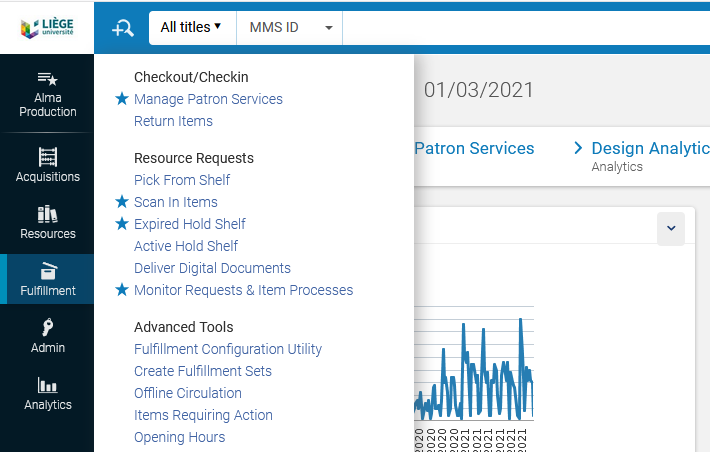 Différents menus dans la barre de gauche vous donnent accès à toutes les options auxquelles vous avez droit.
Le nombre de menus et les options dépendent des rôles qui vous sont attribués.
5
[Speaker Notes: Un jobiste aura moins d’options qu’un stagiaire. Et un stagiaire aura moins d’options qu’un membre du personnel en fonction des rôles qui lui sont attribués.

Exemple de rôles : 
Patron : tous les usagers ont ce rôle
Circulation Desk Operator Limited : cas des jobistes
Circulation Desk Operator : FF2
Electronic Inventory Operator : Responsable des ressources électroniques
Invoice Manager : Responsable de la facturation
Invoice Operator : Facturation 
Physical Inventory Operator (Extented) : Catalogueur
Purchasing Manager : Acquisitions
Receiving Operator : Réception
Requests Operator : Gestion des requests
Work Order Operator
…]
Quick links (1)
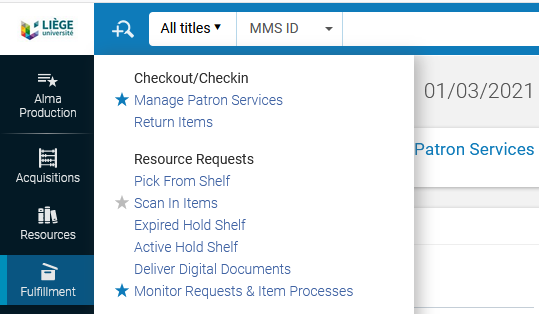 Créer un favori en cliquant sur l’étoile grisée à gauche du lien
6
Quick links (2)
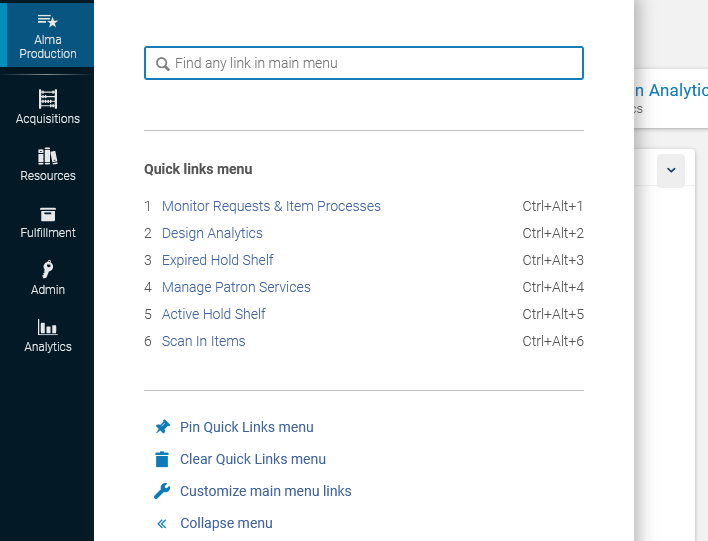 Cliquer sur Alma Production(★) pour afficher les liens que vous aurez cochés
Cliquer sur Pin Quick Links menu pour ajouter ce menu sur votre page d’accueil
7
Recent pages
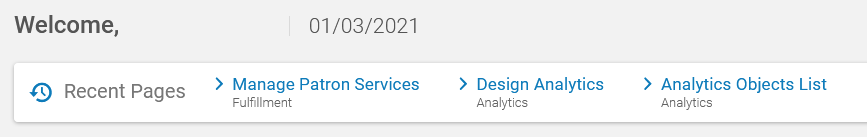 Cliquer sur les liens en bleu pour accéder à une page récemment utilisée
8
[Speaker Notes: Les différentes pages présentées dans cette partie de l’écran dépendent de votre localisation et de vos actions.
Si vous êtes localisé ailleurs, par exemple en acquisitions, Alma vous présentera les pages récentes liées à cette localisation (Package, Create Invoice etc…)]
User details
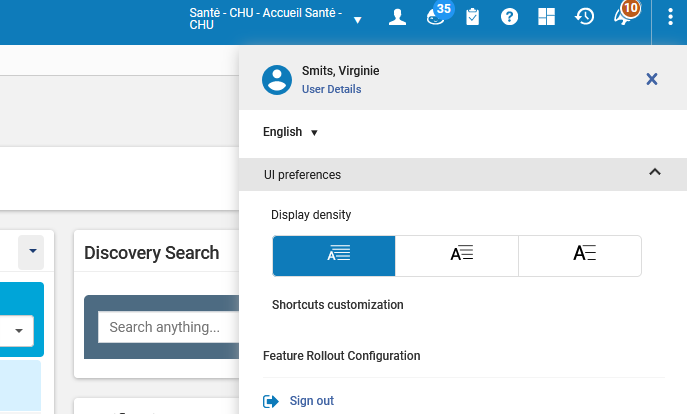 User Details : accès à sa propre fiche lecteur
Préférer l’anglais comme langue de l’interface
UI preferences : modifie la taille de la police dans l’interface
Shorcuts customization : pour visualiser et activer/désactiver les raccourcis clavier
Feature Rollout Configuration : permet de choisir d’utiliser une nouvelle fonctionnalité avant son déploiement définitif
Sign out : pour se déconnecter (indispensable à la fin de chaque plage d'accueil)
9
Widgets (1)
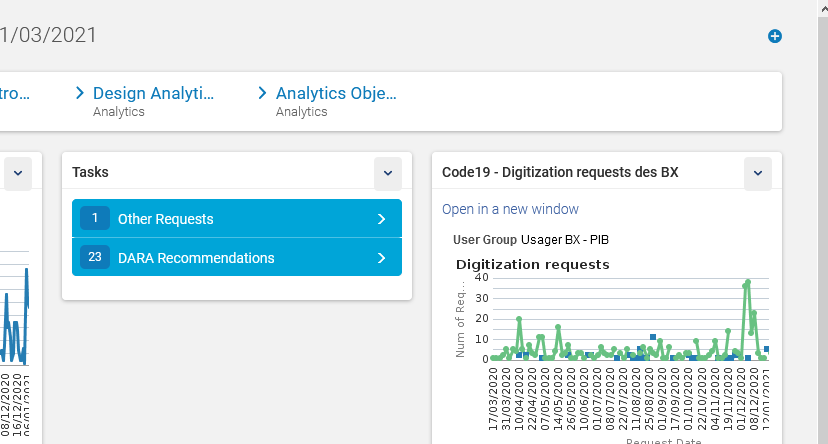 Cliquer sur « + » pour ajouter des widgets (ex : Discovery Search permet de faire une recherche simple dans les Collections ULiège). Le widget Tasks est indispensable.
10
Widgets (2)
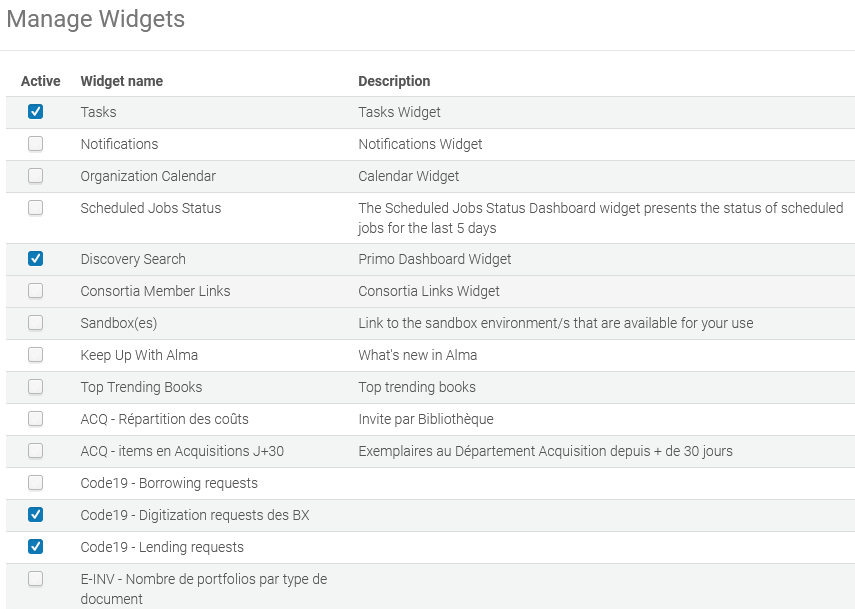 Cocher les widgets que vous souhaitez ajouter
11
[Speaker Notes: Cliquer sur les widgets que vous souhaitez rajouter.
Pas besoin de confirmer, les widgets apparaissent directement derrière la fenêtre quand vous cochez une option.
Les widgets peuvent être déplacés pour les localiser de manière à organiser sa page d’accueil à sa meilleure convenance.]
Barre de recherche
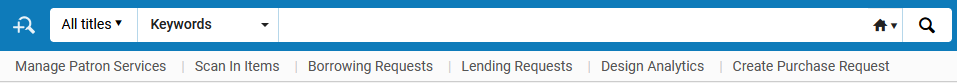 Permet de lancer rapidement une recherche

Le menu déroulant permet de faire différentes recherches : documents, usagers, factures, lignes de commande etc.

Remarque : la recherche porte sur les mots tels qu’ils sont introduits (si un mot est encodé au singulier, la recherche ne portera pas sur le pluriel)
12
Naviguer
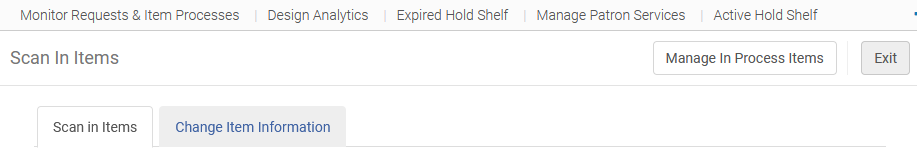 Utiliser toujours les boutons Cancel, Exit ou Back suivant les écrans plutôt que la flèche du navigateur
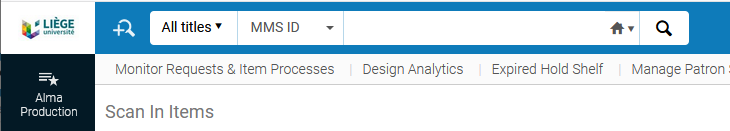 Le logo ULiège permet de retourner à la page d’accueil Alma
13
Trier et filtrer
Dans la plupart des pages d’Alma, possibilité de filtrer et de trier :
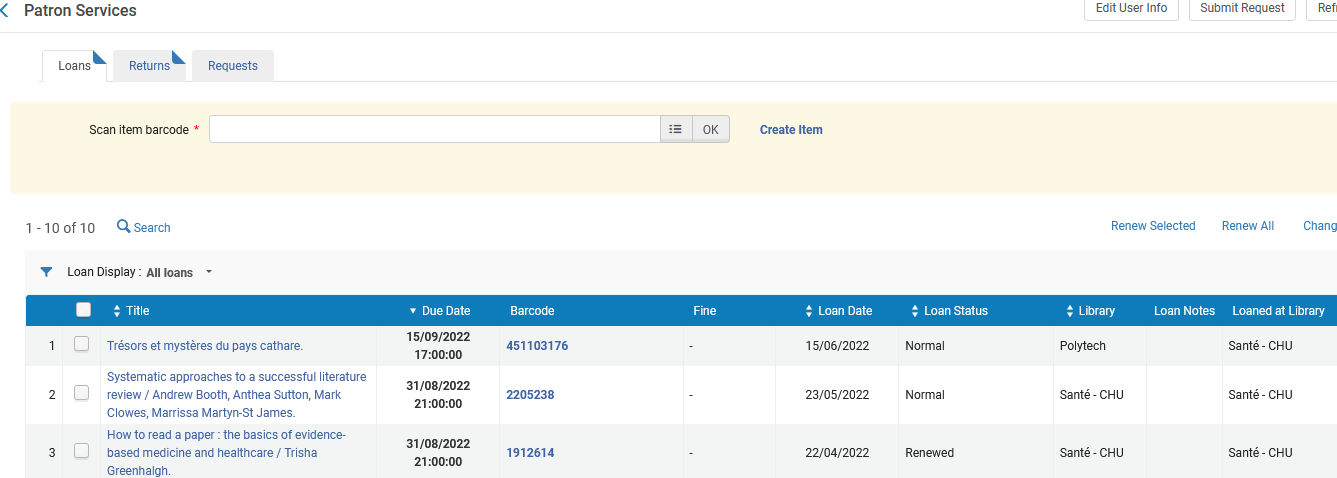 Filtre
Tri
14
Introduction générale
Notions fondamentales
Fiche d’un lecteur
Prêts
Retours
Requests
Circulation Desk
C’est le bureau de prêt d’une bibliothèque permettant :

le prêt de documents de cette bibliothèque

le retour de documents de cette bibliothèque
16
Pick-up location
C’est un Circulation Desk, qui permet en plus :

la mise en prêt d’un document provenant d’une autre bibliothèque du réseau

le retour de prêt de tous les documents provenant de n’importe quelle bibliothèque du réseau
17
[Speaker Notes: Où retirer un document empruntable (après l’avoir demandé)  ?
dans la bibliothèque-propriétaire
dans une pick-up location
Où rendre un document en prêt ?
dans la bibliothèque-propriétaire 
dans une pick-up location]
Direction générale
Santé - CHU
Graulich
Sart Tilman Zone Sud
Sart Tilman Zone Nord
Polytech
Santé – Médecine Véterinaire
Géosciences
Sciences
Liège centre 
Outremeuse
6 campus et 
11 pick-up locations
Gembloux
Architecture
Agro-Bio Tech
Liège centre 
XX Août
Arlon
Site central
20-Août
Environnement
18
Définition d’une request
C’est la demande (request) d’un document :

par un lecteur, depuis les Collections ULiège
par un documentaliste, pour un lecteur, depuis Alma

Deux types de requests :

Patron physical item request = demande de réservation
Patron digitization request = demande de numérisation
19
Règles de circulation
Légende : R = durée maximale de renouvellement (durée de prêt initiale non incluse)
20
Introduction générale
Notions fondamentales
Fiche d’un lecteur
Prêts
Retours
Requests
Trouver un lecteur (1)
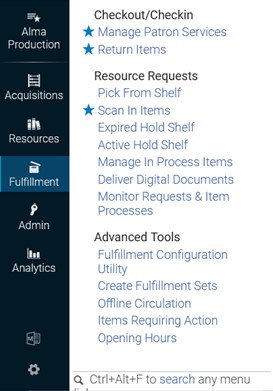 Fulfillment > Manage Patron Services
22
Trouver un lecteur (2)
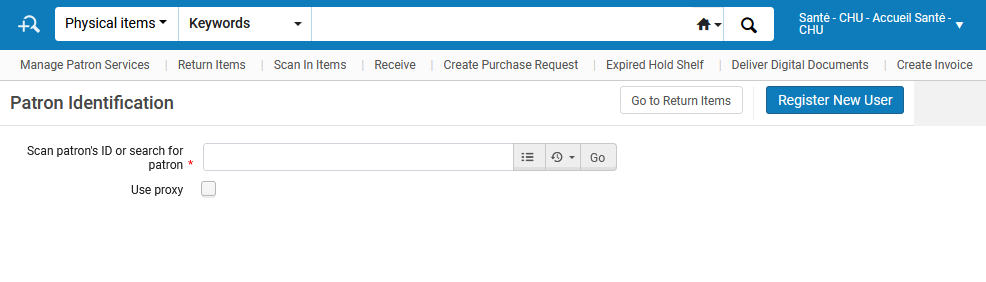 Trois possibilités :

Prénom et nom de famille 
Identifiant lecteur (ULiège , CHU ou extérieur)
Scanner la carte du lecteur

Remarque : Le bouton       permet de retrouver les dernières fiches des usagers consultées pendant la session.
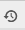 23
[Speaker Notes: Attendre que la liste déroulante des noms apparaisse & sélectionner]
Trouver un lecteur (3)
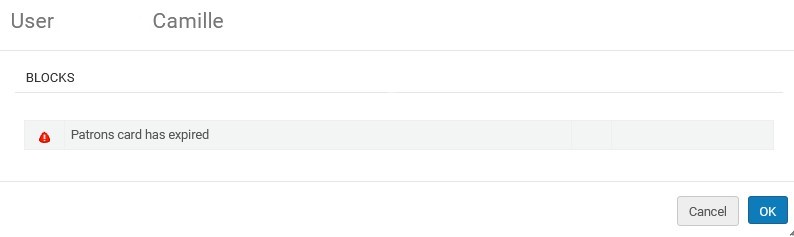 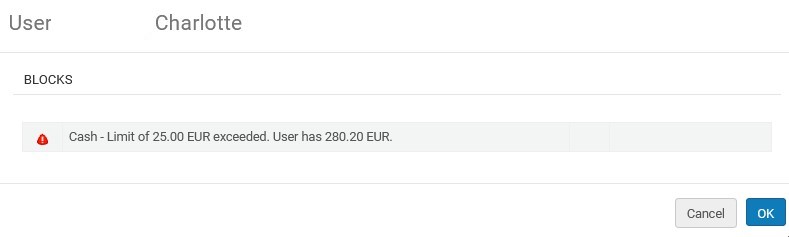 Des blocages peuvent apparaître !
24
[Speaker Notes: Deux blocages automatiques d’Alma :
plus de 3 documents en retard
plus de 25 euros d’amendes]
Fiche du lecteur
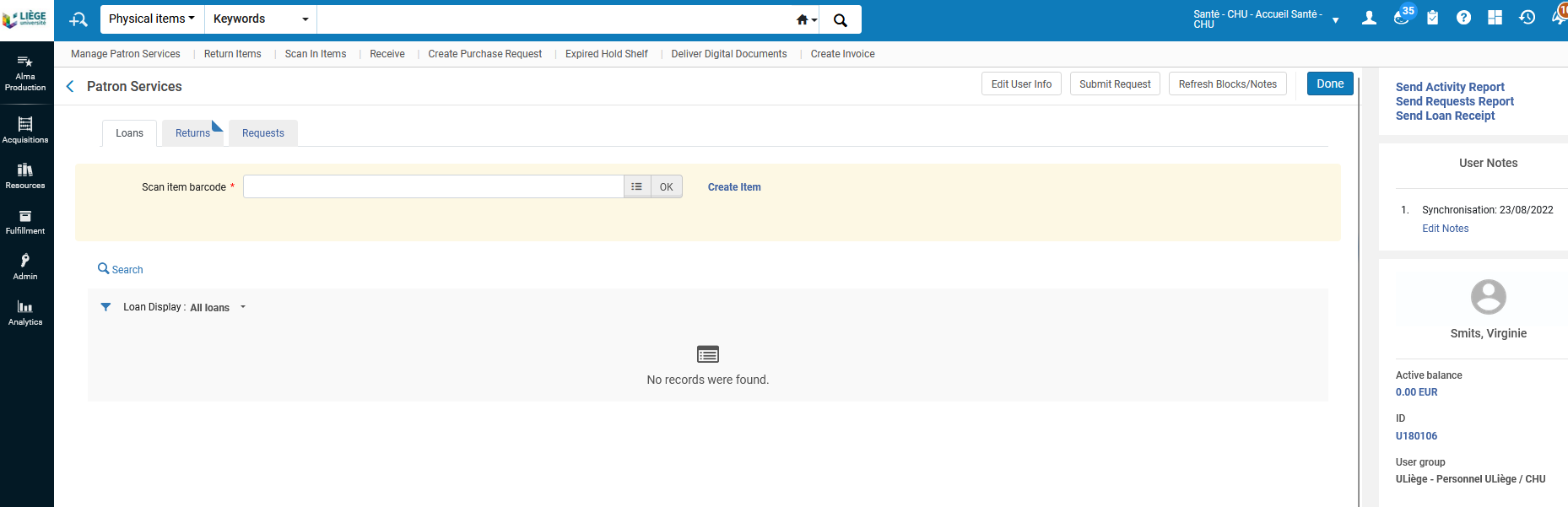 3
2
1
Trois zones : 
Informations
Notes
Services
25
[Speaker Notes: Patron Services :  3 zones d'informations différentes

1. informations sur le lecteur
2. notes sur le compte du lecteur (documents réservés en attente…)
3. accès aux services : prêt, retour de prêt et requests (réservations…)

Done : renvoi au pavé Patron Identification pour chercher un autre lecteur (sans passer par le menu Alma) ou raccourci Ctrl+Alt+D]
Fiche du lecteur > Zone 1 (1)
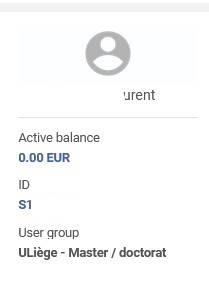 Cliquer sur l’identifiant du lecteur (Bxxxxxx ou Sxxxxxx ou Uxxxxxx ou Cxxxxxx)
26
Fiche du lecteur > Zone 1 (2)
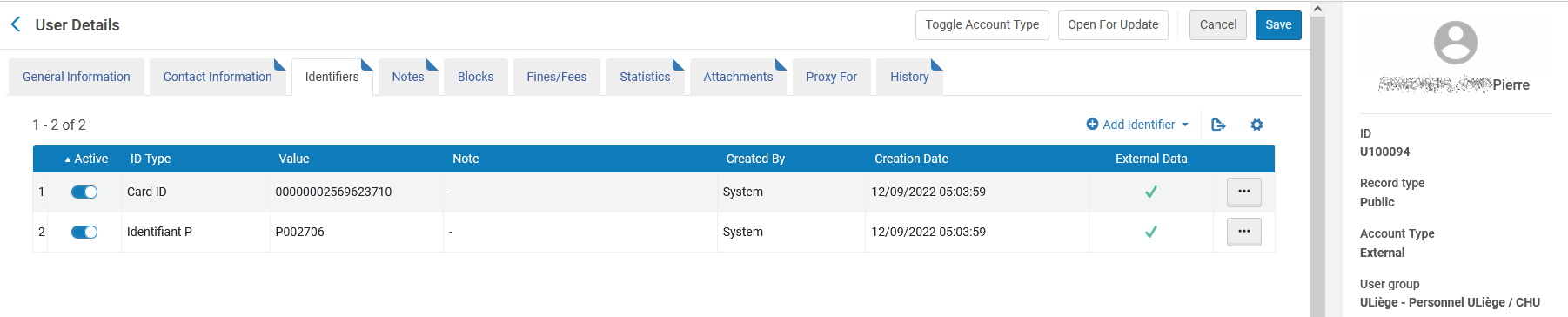 10 onglets disponibles

Les onglets Statistics et Proxy For créent une erreur sur Alma quand on a le rôle Circulation Desk Operator Limited (jobistes).

Les données de l’onglet History ne sont pas accessibles au rôle Circulation Desk Operator Limited.
27
[Speaker Notes: Les deux onglets Statistics et Proxy For créent une erreur sur Alma quand on a le rôle Circulation Desk Operator Limited (jobistes) !!!]
Fiche du lecteur > Zone 1 > General information
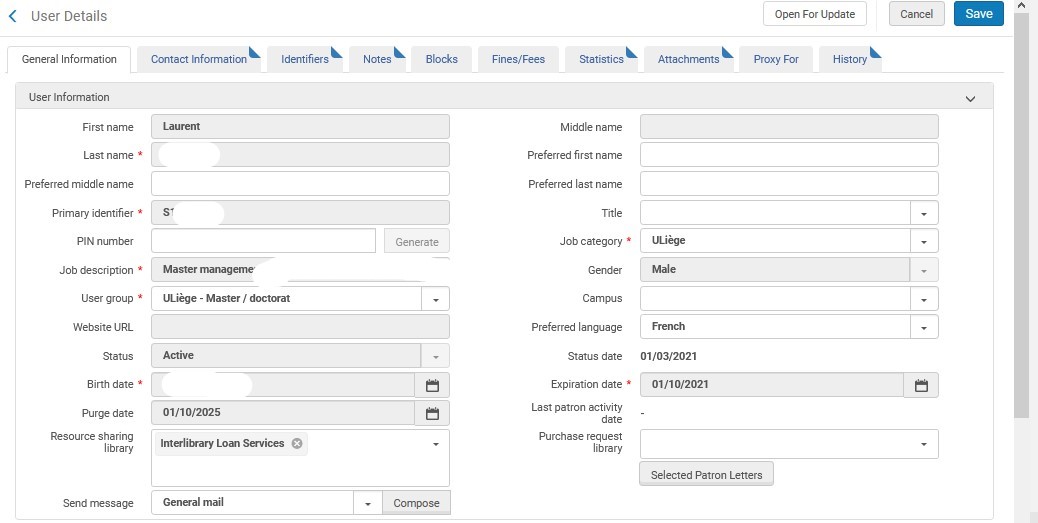 Deux infos importantes :
Expiration date : date à laquelle le compte lecteur expire 
Purge date : date à laquelle le compte lecteur peut être effacé du système

   Ne rien modifier dans l’onglet General Information
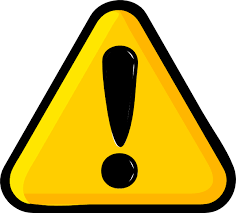 28
Fiche du lecteur > Zone 1 > User roles
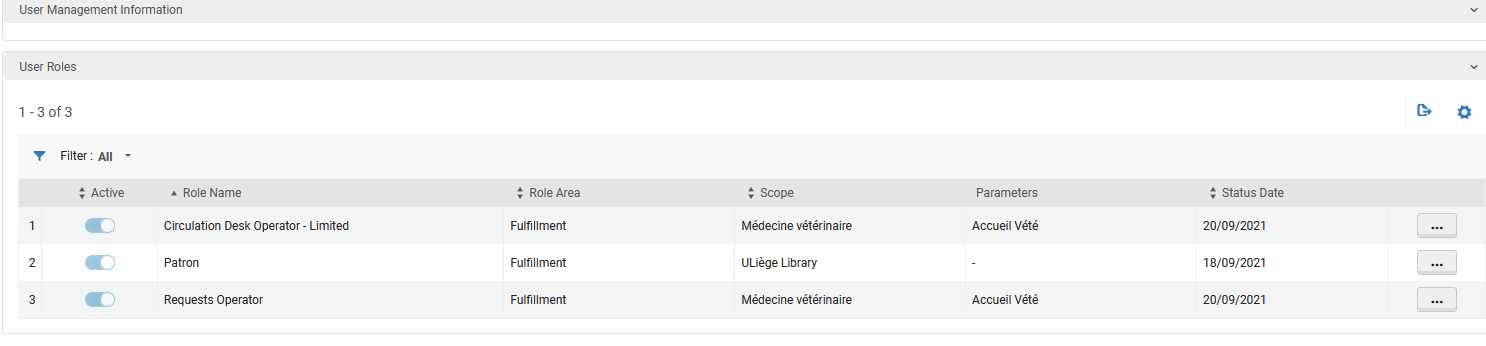 Uniquement pour visualisation. Tous les lecteurs ont au moins le rôle Patron.
29
[Speaker Notes: .]
Fiche du lecteur > Zone 1 > Contact information
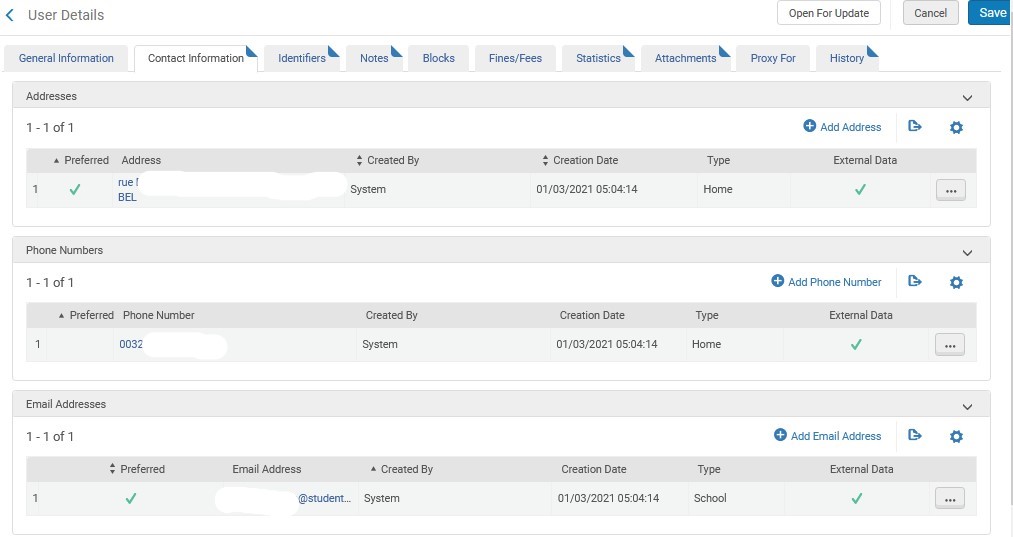 Adresse(s), numéro(s) de téléphone et adresse(s) mail

   Ces informations sont strictement à usage professionnel
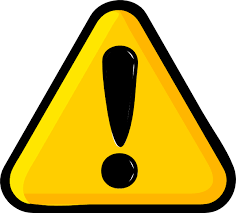 30
Fiche du lecteur > Zone 1 > Identifiers
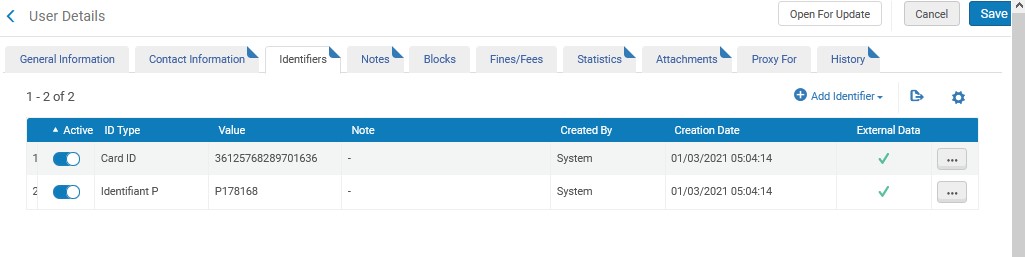 Identifiants internes, utiles seulement pour les administrateurs
31
Fiche du lecteur > Zone 1 > Notes
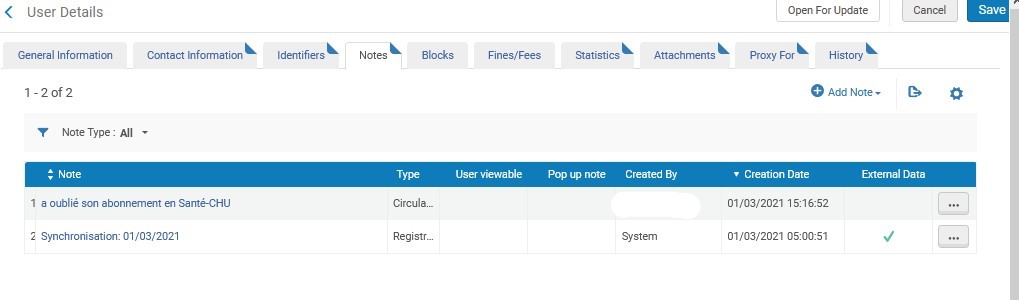 Correspond au contenu de la zone 2 de la fiche du lecteur : Notes
32
[Speaker Notes: 1. Certaines notes peuvent correspondre à des informations expliquant où travaille le lecteur (U ou C) ou bien où étudie le lecteur (S) ATTENTION, ces informations, héritées de notre ancien logiciel, SONT OBSOLETES. Il ne faut pas en tenir compte.
2. Eléments suivants : notes ajoutées par le personnel des bibliothèques

Montrer comment apparaissent les notes dans les Collections ULiège]
Ajouter une note
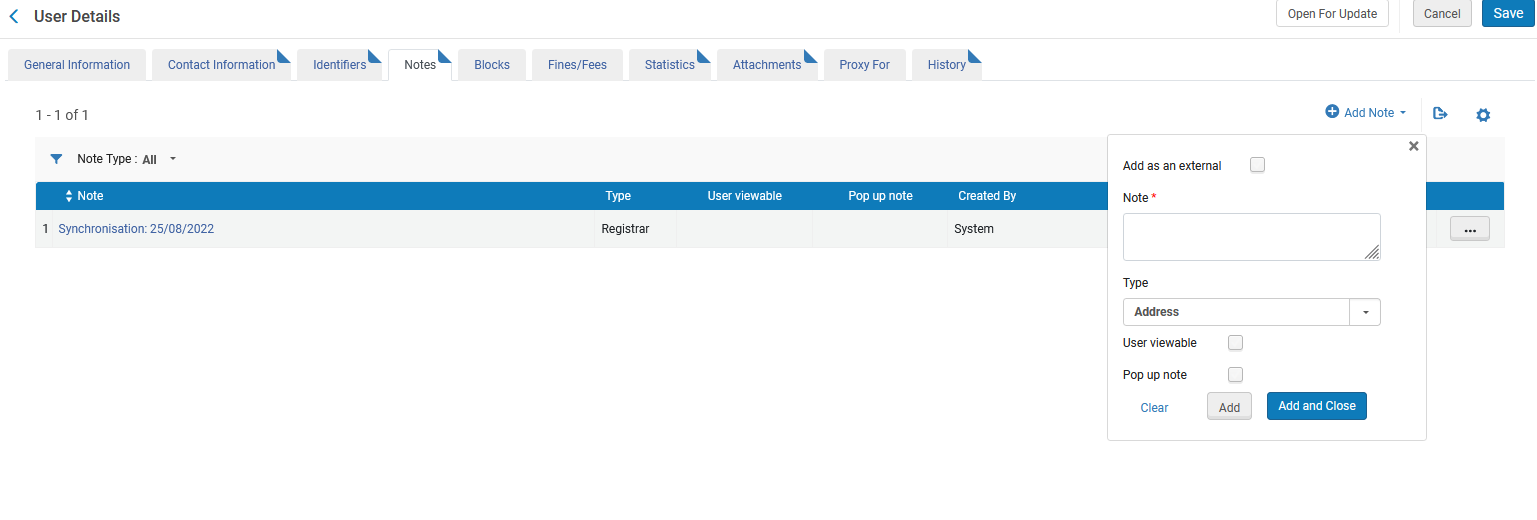 Dans l’onglet Notes > Add Note
33
[Speaker Notes: Il peut s’avérer utile d’ajouter une note sur la fiche d’un lecteur.
Onglet Notes de la zone User Details
Cliquer sur Add Note
Entrer la note dans le champ note
Choisir le type de note (Address, Circulation, General, Other…) qui correspond.
Cocher la case User viewable si vous voulez que le lecteur puisse voir la note dans MyLibrary
Cliquer sur Add pour confirmer la note et continuer à entrer des notes
Cliquer sur Add and Close pour conclure]
Modifier une note
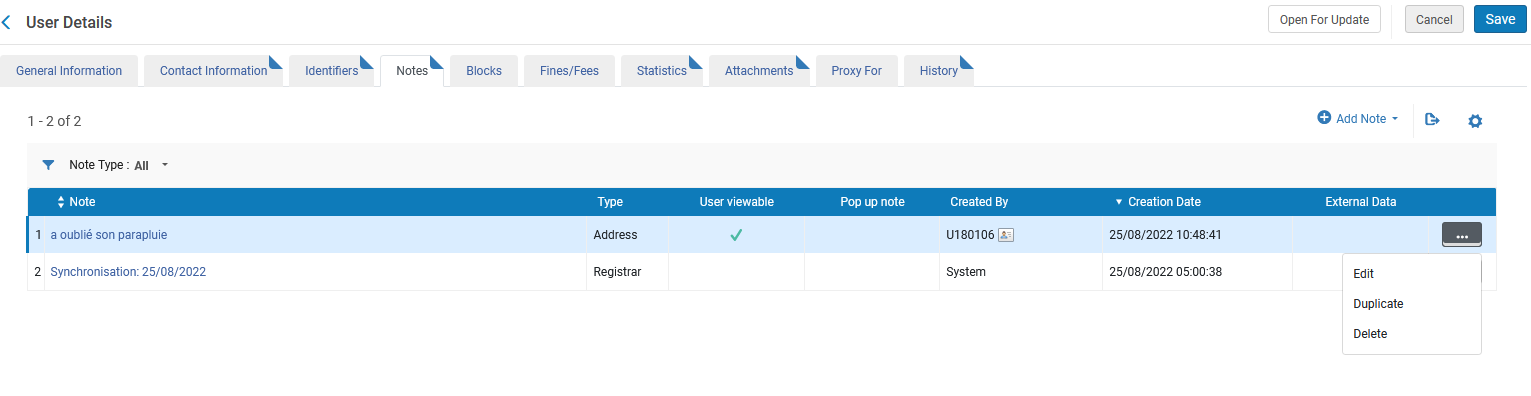 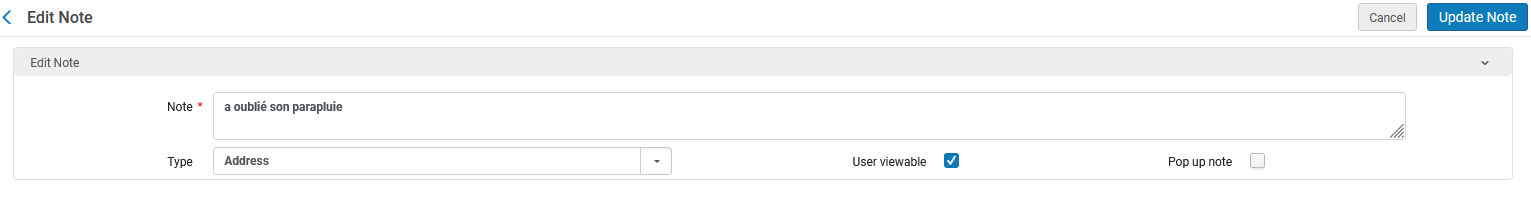 34
[Speaker Notes: Dans l’onglet Notes de la zone User Details
Cliquer sur Edit pour modifier une note
Cocher la case User viewable pour que la note soit visible par le lecteur
Cliquer sur Update Note pour valider la modification]
Supprimer une note
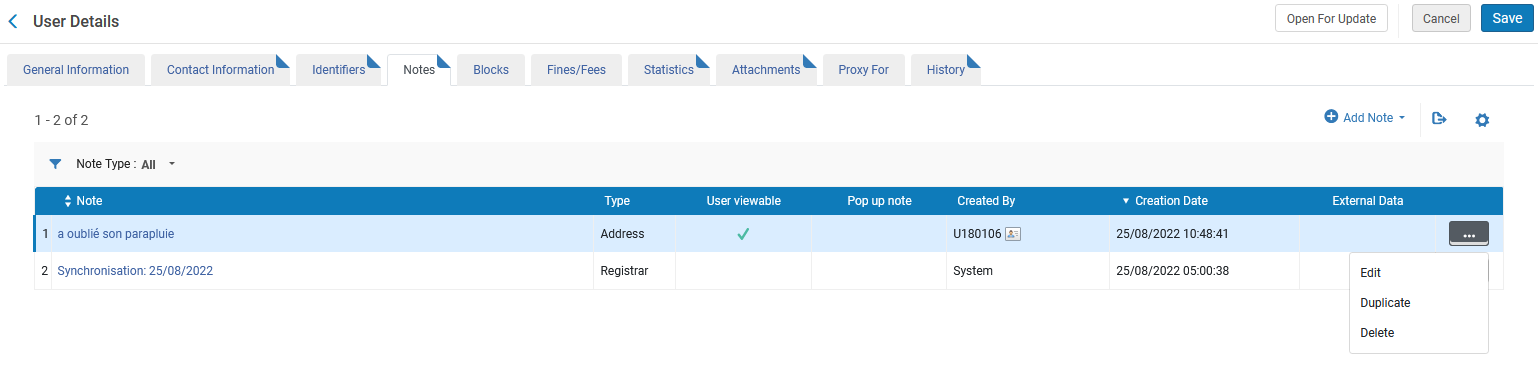 La note s’efface sans demande de confirmation et disparaît définitivement du système. Prudence !
35
[Speaker Notes: Dans l’onglet Notes de la zone User Details
Cliquer sur Delete pour supprimer une note]
Fiche du lecteur > Zone 1 > Blocks (1)
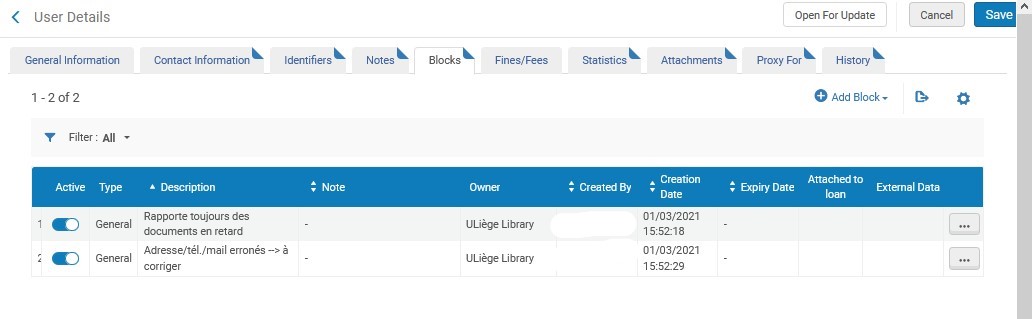 Blocages insérés par le personnel (pas les blocages système)
36
Fiche du lecteur > Zone 1 > Blocks (2)
Le lecteur est bloqué automatiquement par Alma si :  

3 documents ou plus en retard

plus de 25€ d’amendes

le compte est expiré
37
Fiche du lecteur > Zone 1 > Blocks (3)
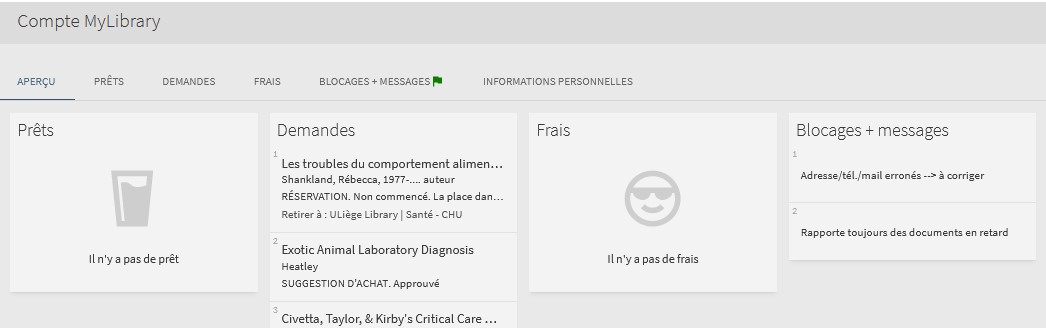 Visualisation dans ULiège Library des blocages et des notes insérés par le personnel 
(pas les blocages système) 

Un CDOL peut uniquement visualiser les blocages (pas d'ajout, ni de suppression)

Un blocage empêche le lecteur de bénéficier de certains services de la bibliothèque : prêt, renouvellement de prêt, service de prêt interbibliothèques…
38
Fiche du lecteur > Zone 1 > Fines/Fees
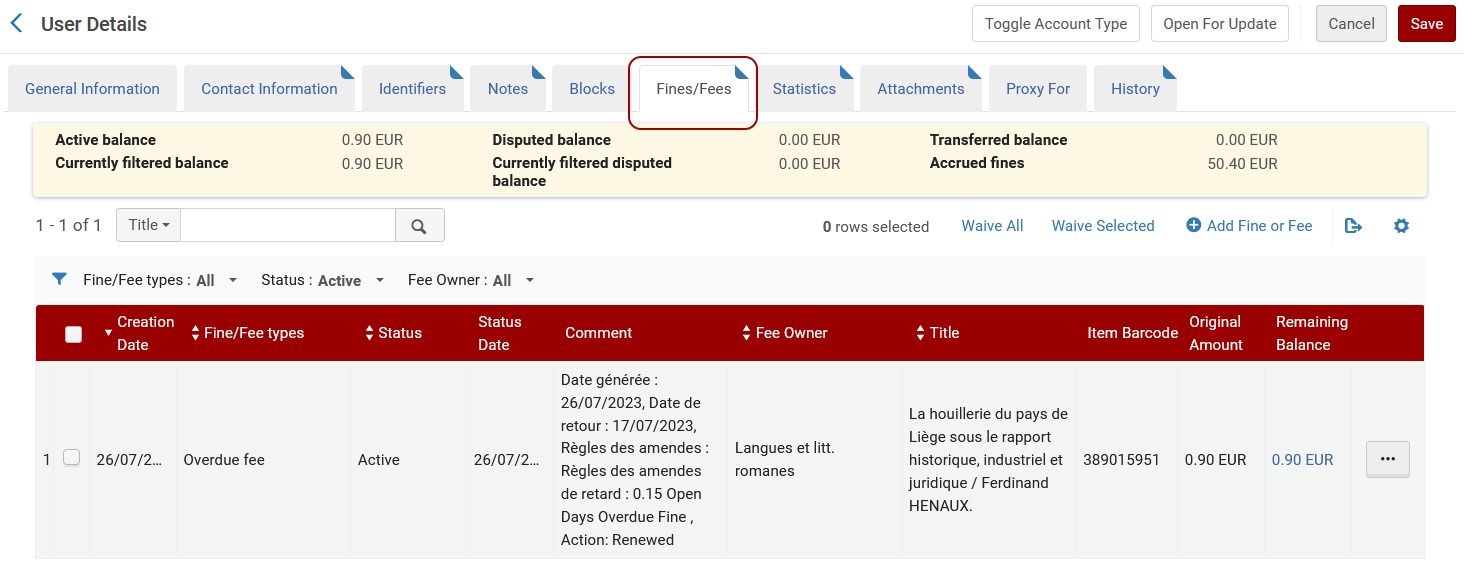 Visualisation des amendes liées à l’usager. Un CDOL peut visualiser, ajouter et supprimer des amendes ou des frais.
39
[Speaker Notes: Fines = Amendes
Fees = Frais]
Amendes > Active Balance
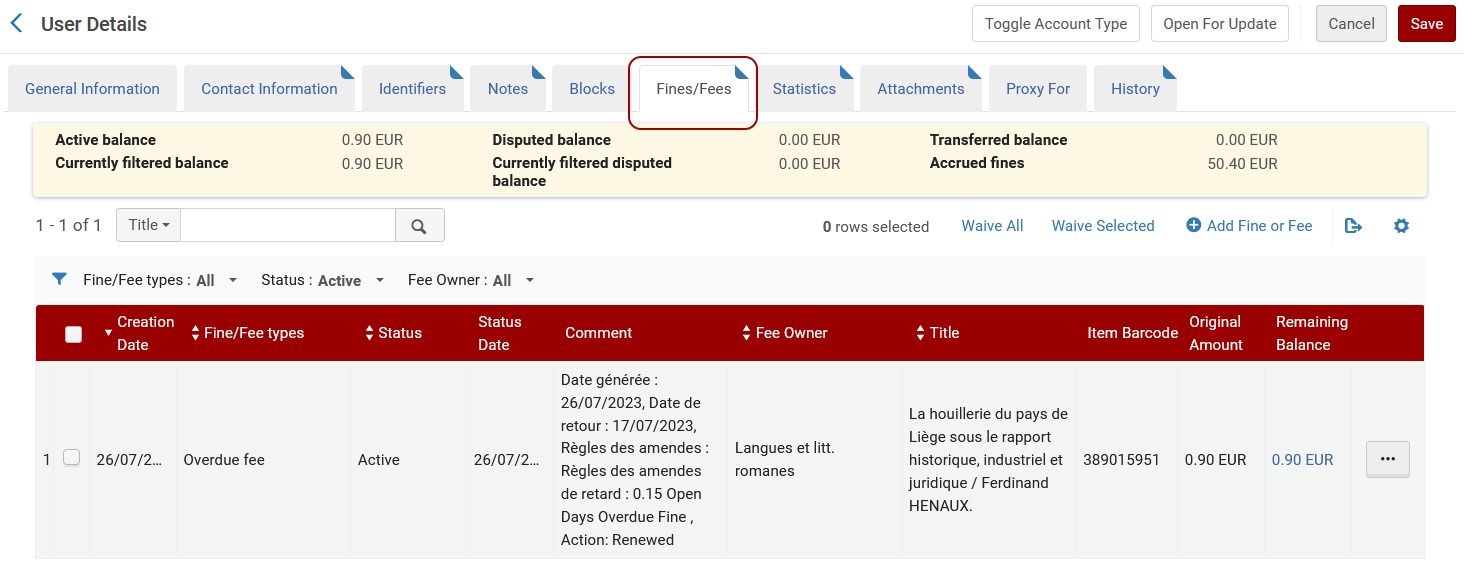 L’active balance comptabilise uniquement : 
Les frais de retard pour les ouvrages déjà rentrés
Les frais de remplacement pour les ouvrages Lost
D’autres frais (carte de photocopie, frais de PIB, etc.)
40
[Speaker Notes: On peut trouver d’autres frais dans l’active balance : frais de prêts interbibliothèques, des frais ajoutés manuellement par les membres du personnel (carte de photocopies, cautions etc.)]
Amendes > Active Balance
Les documents en retard et non rentrés (statut de prêt Normal ou renewed) ne sont pas comptabilisés dans l’active balance. Ces amendes seront ajoutées à l’active balance quand ils seront rentrés ou considérés comme lost. 

Avant le retour de prêt et d’être comptabilisés dans l’active balance, on les trouve dans les Accrued fines (amandes cumulées)
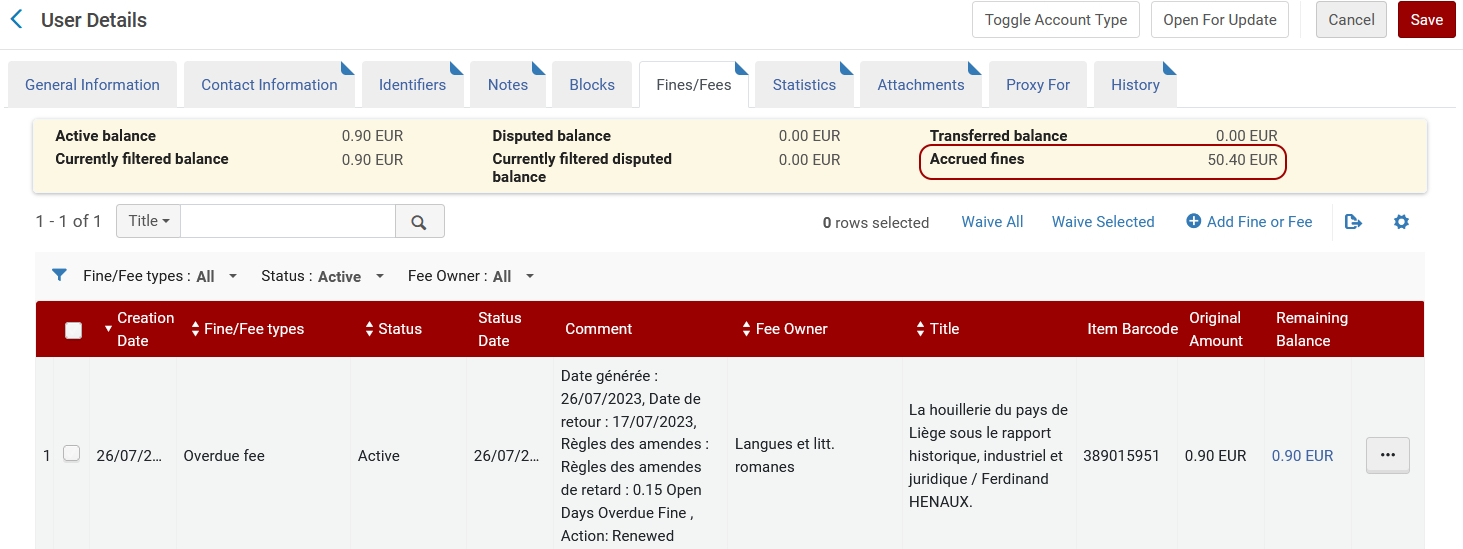 41
[Speaker Notes: On peut trouver d’autres frais dans l’active balance : frais de prêts interbibliothèques, des frais ajoutés manuellement par les membres du personnel (carte de photocopies, cautions etc.)]
Amendes > Percevoir des amendes
Attention : se localiser sur le circulation desk de l’implantation qui va encaisser les frais.
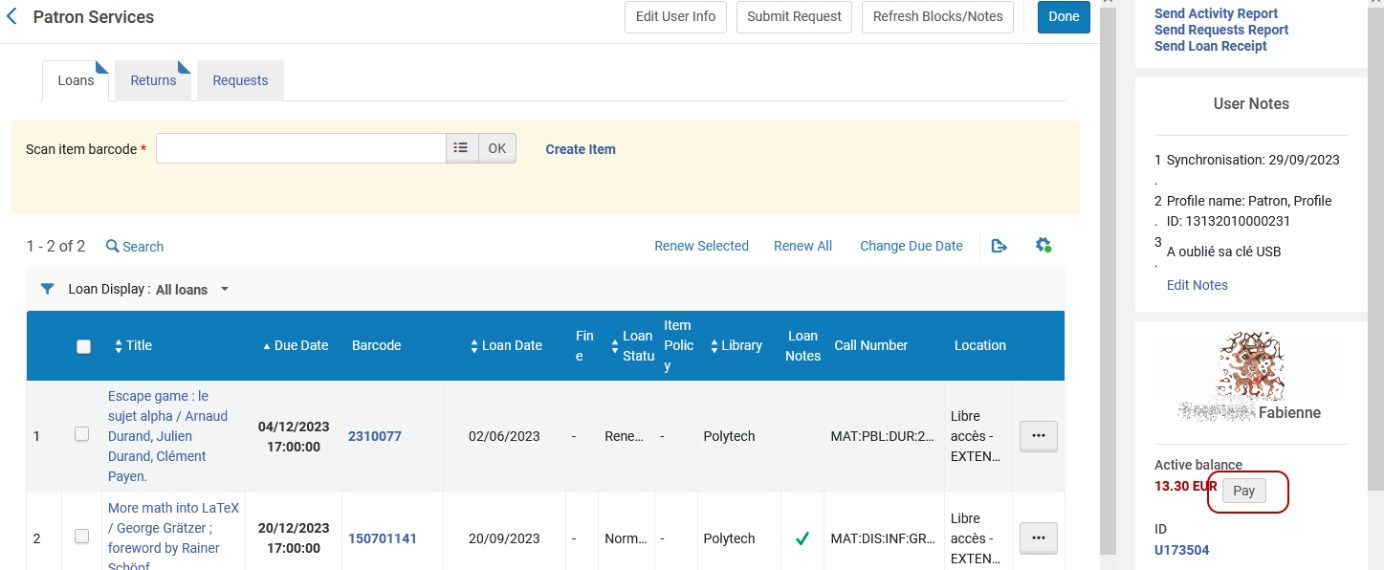 Cliquer sur le montant pour visualiser. 

Cliquer sur pay pour encaisser.
42
Amendes > Percevoir des amendes > Toutes les amendes
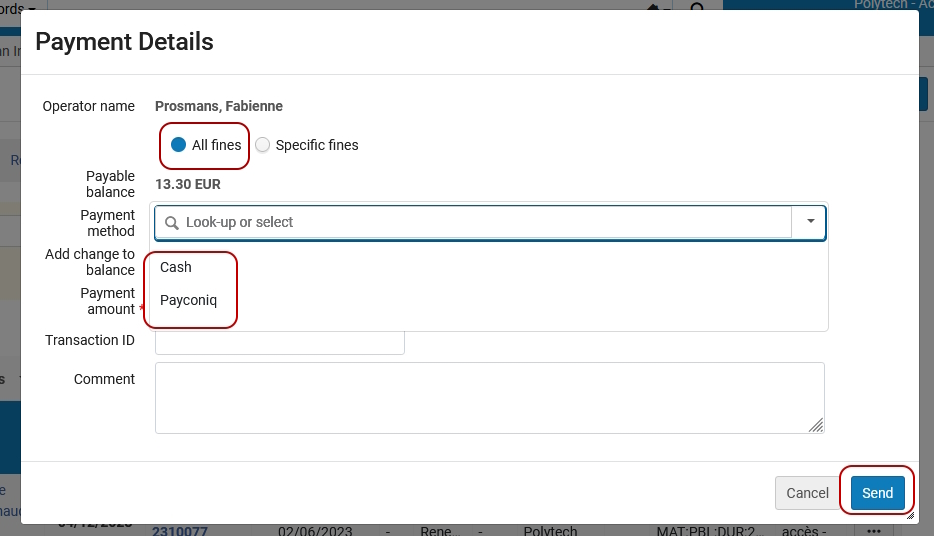 Cliquer sur l’option All fines
Choisir Cash ou Payconiq comme méthode de paiement
Cliquer sur Send
43
Amendes > Percevoir des amendes > Amendes spécifiques (1)
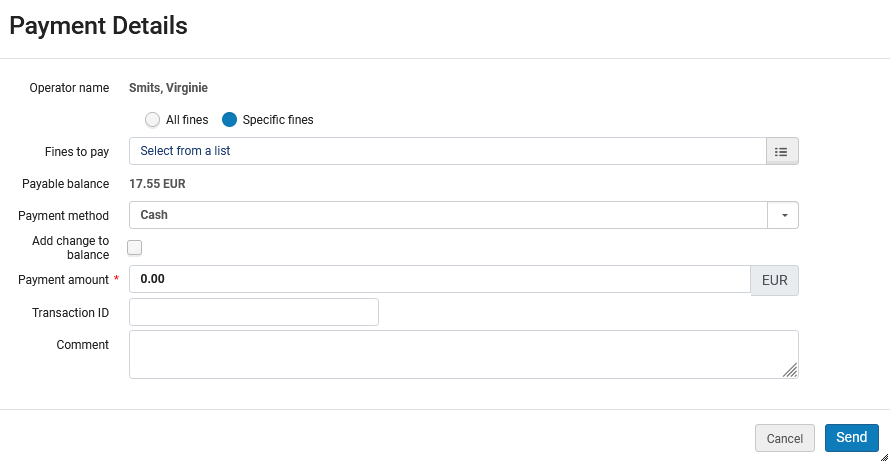 Cliquer sur l’option Specific fines
44
Amendes > Percevoir des amendes > Amendes spécifiques (2)
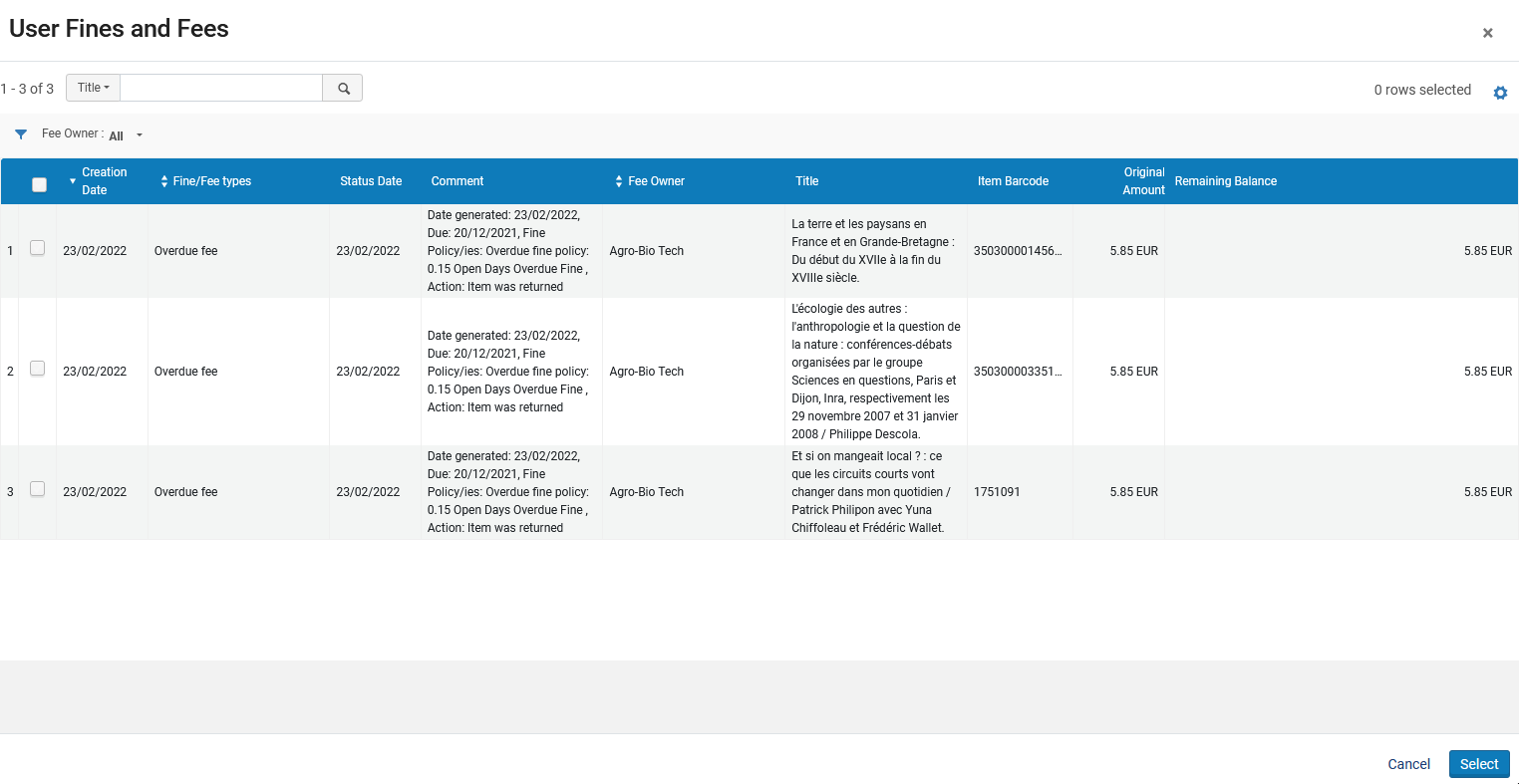 Sélectionner une ou plusieurs amendes
45
Amendes > Percevoir des amendes > Amendes spécifiques (3)
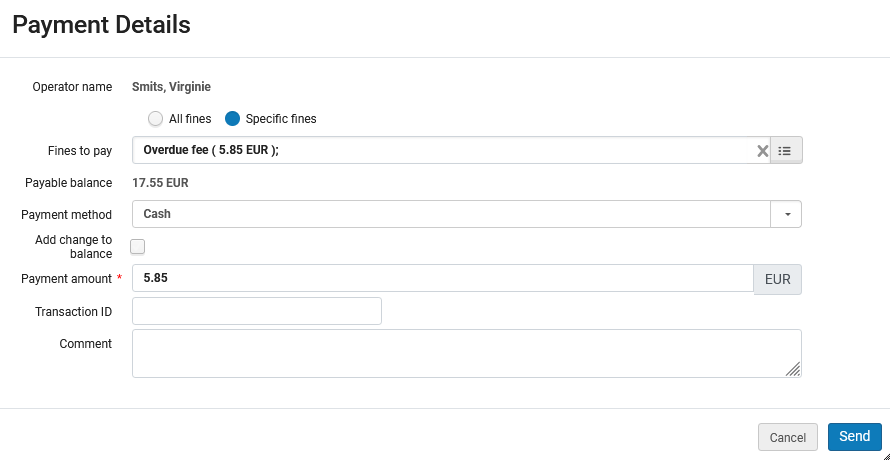 Choisir la méthode da paiement (Cash ou Payconiq) et cliquer sur Send pour confirmer le paiement partiel de l’Active Balance
46
Ajouter une amende ou des frais
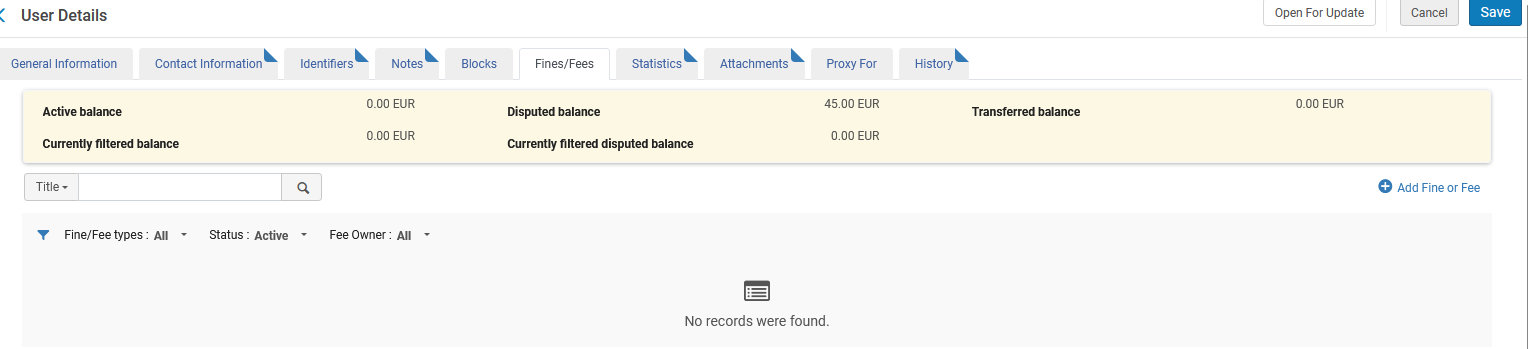 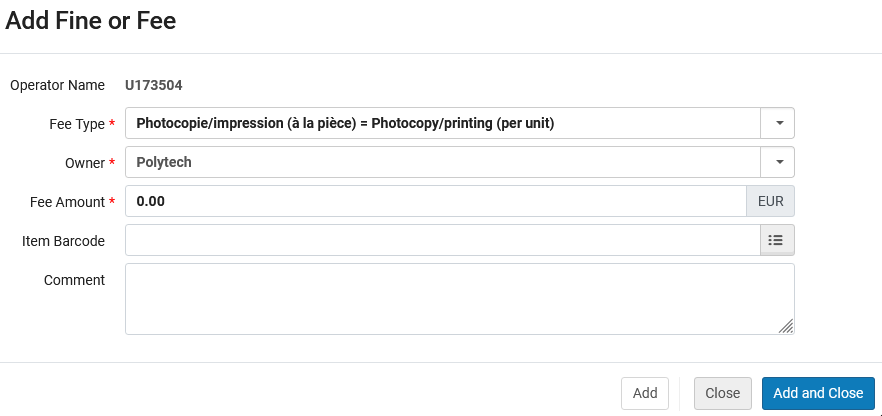 Remarque par rapport à la transaction Crédit : A n’utiliser que pour des rectifications
d'erreur de paiement (Payconiq).
47
[Speaker Notes: Dans l’onglet Fines/Fees de la zone User Details
Cliquer sur Add Fine or Fee
Compléter les différents champs
Cliquer sur Add and Close]
Annuler une amende ou des frais
Dans la fiche lecteur > onglet Fines/Fees >  cocher la ligne à annuler >           > Waive
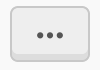 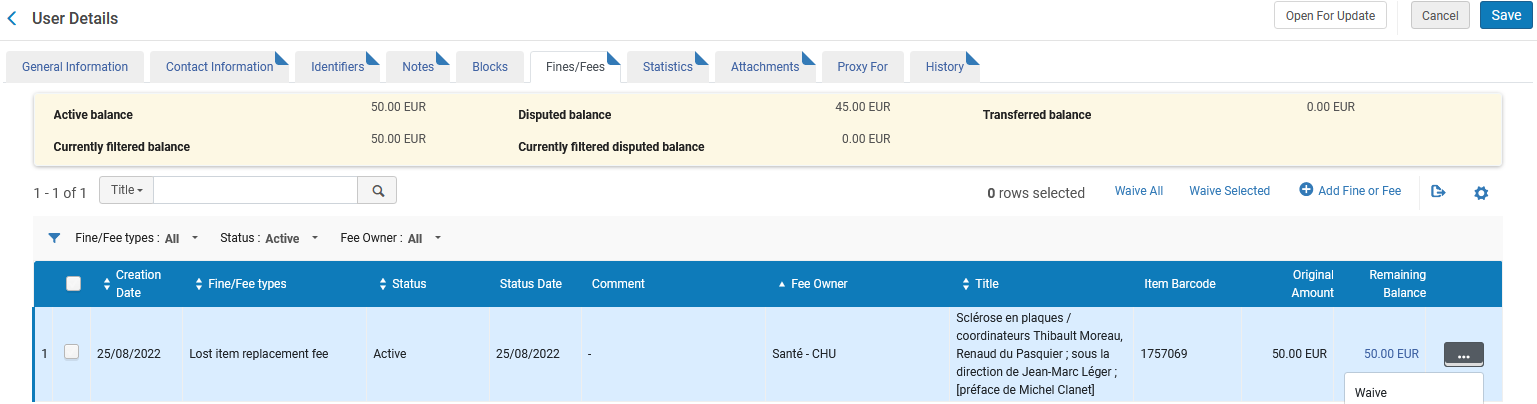 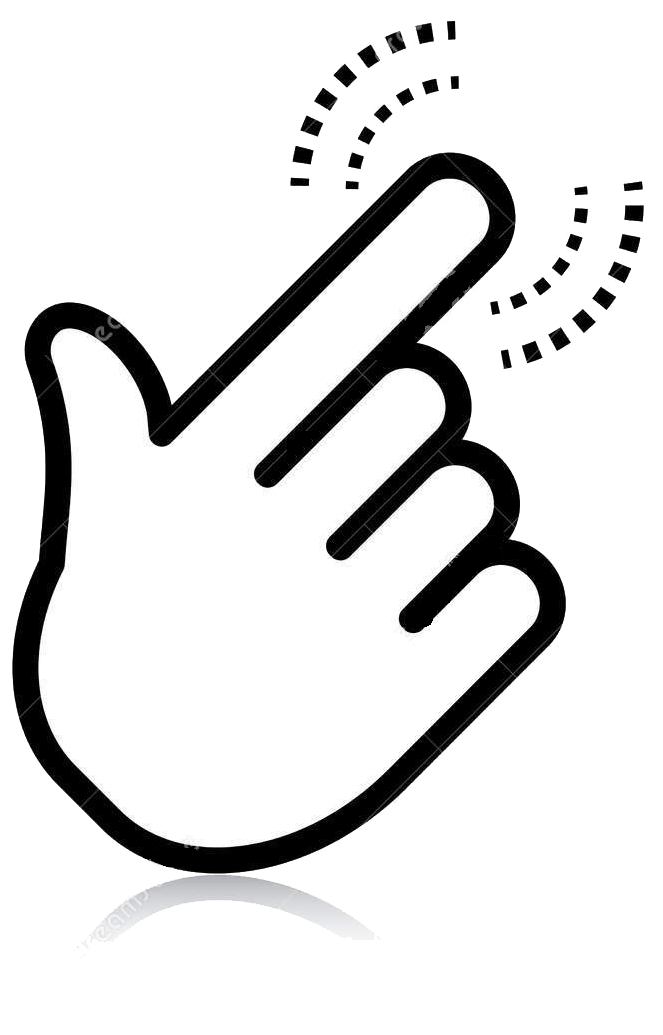 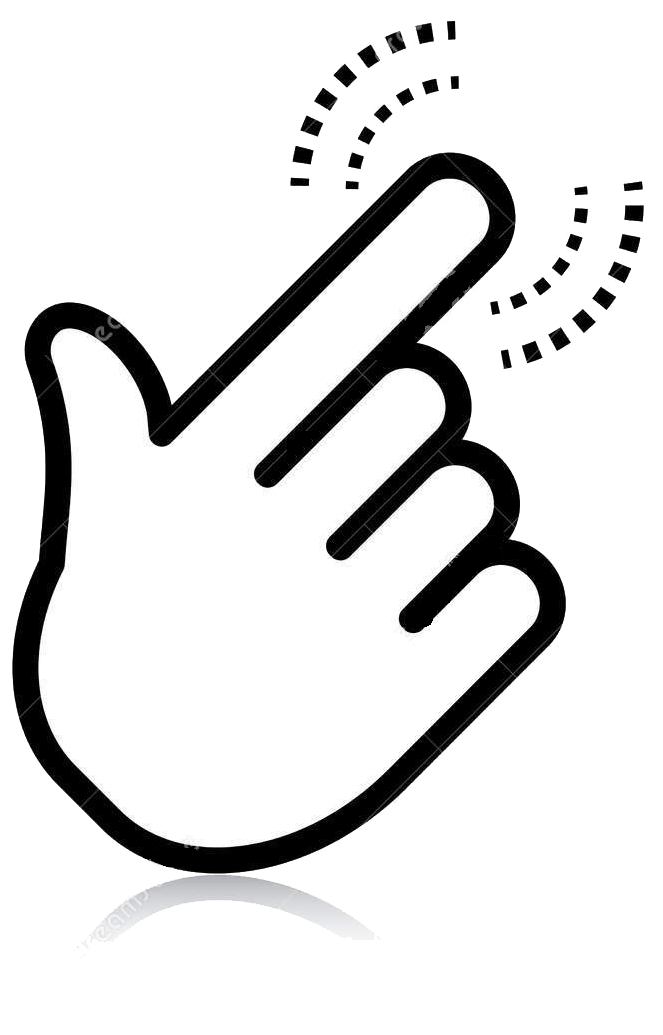 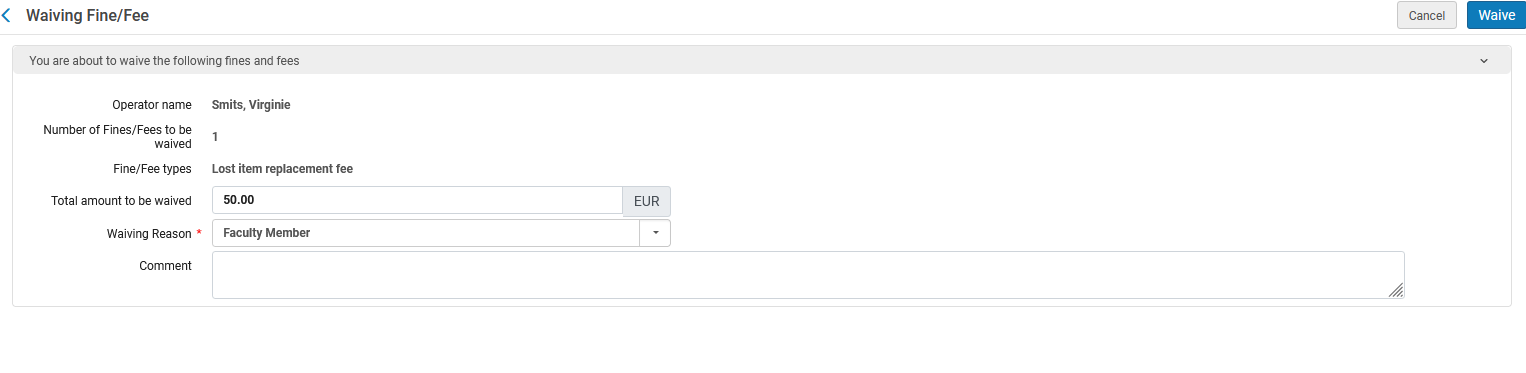 48
Annuler plusieurs amendes ou frais
Sélectionner les amendes à supprimer > Waive selected
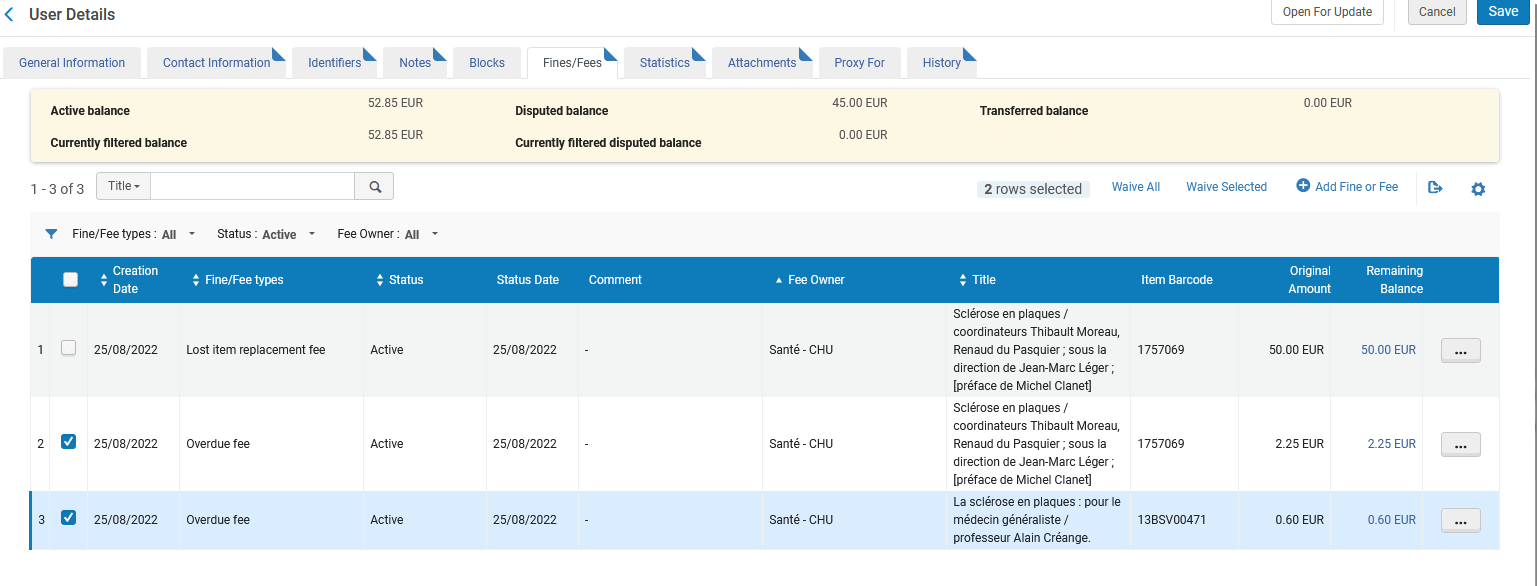 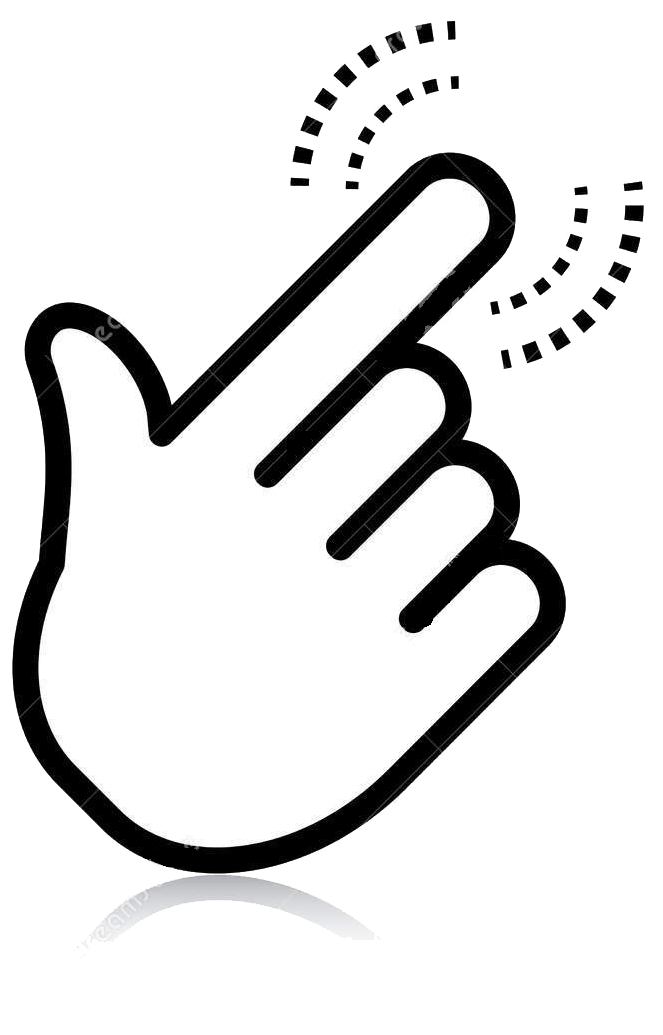 Pour supprimer toutes les amendes > Waive All
49
Fiche du lecteur > Zone 1 > Attachments
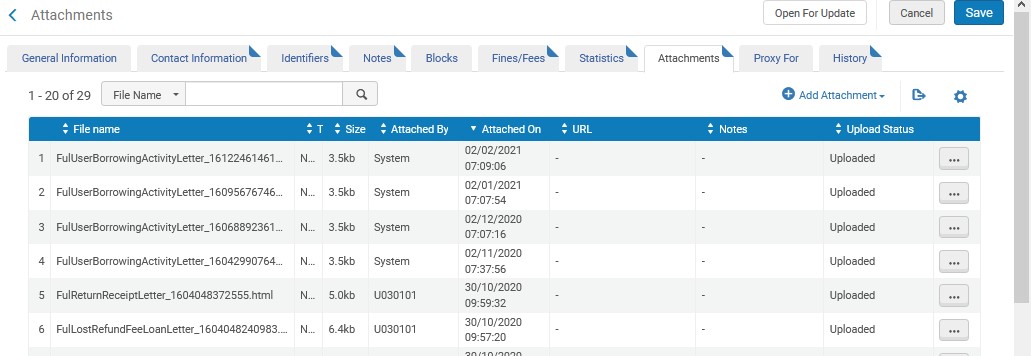 Visualisation des mails envoyés par Alma au lecteur
50
[Speaker Notes: Visualisation uniquement. Ne rien supprimer.]
Fiche du lecteur > Zone 2 (User notes)
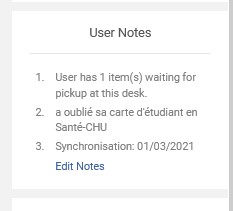 Sont ici visibles :

Toutes les notes relatives aux opérations de prêt ou de requests 
Notes introduites par le personnel (notes visibles dans MyLibrary)
Notes de synchronisation

(Attention aux notes concernant les services pour les U/C ainsi que les années d’études pour les S, ces notes sont obsolètes)
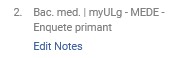 51
Fiche du lecteur > Zone 3 (Services)
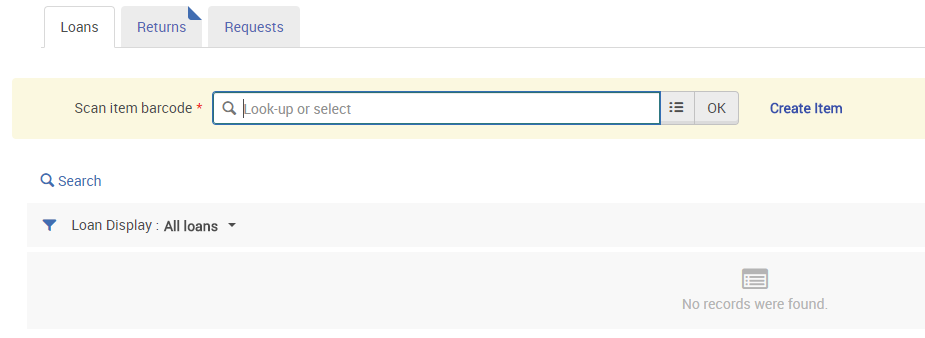 3 onglets : Loans, Returns et Requests
52
[Speaker Notes: Raccourcis : Alt+1, Alt+2, Alt+3]
Introduction générale
Notions fondamentales
Fiche d’un lecteur
Prêts
Retours
Requests
Loans
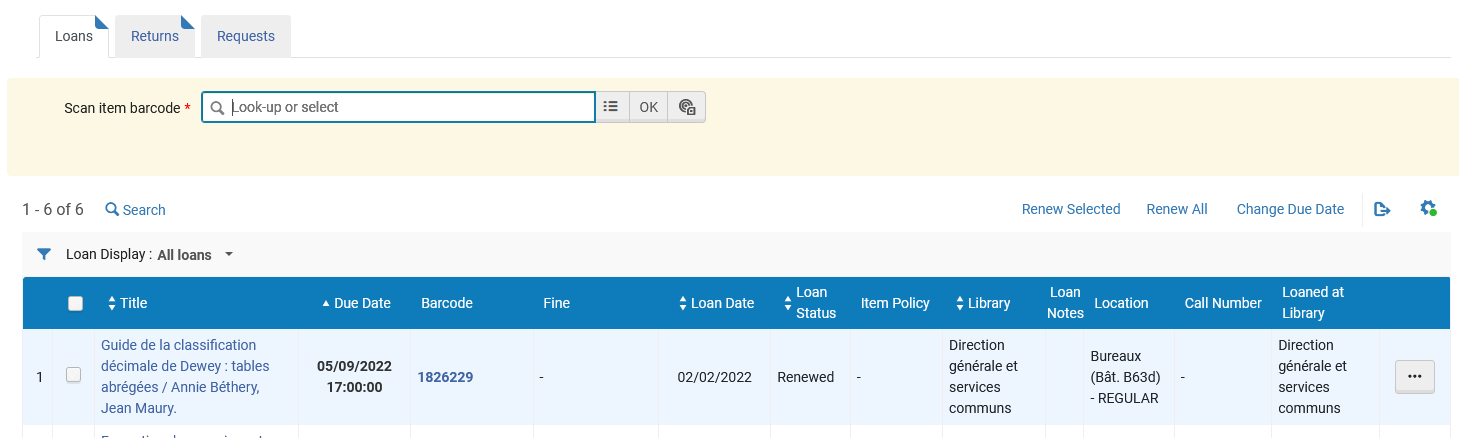 Visualiser les prêts d’un lecteur :
Filtre All loans (par défaut) = tous les prêts en cours. Loans of this session = uniquement les prêts de la session
La colonne Fine permet de visualiser les montant des transactions dues pour les documents non encore restitués (pas encore comptabilisés dans l’active balance)
54
Loans
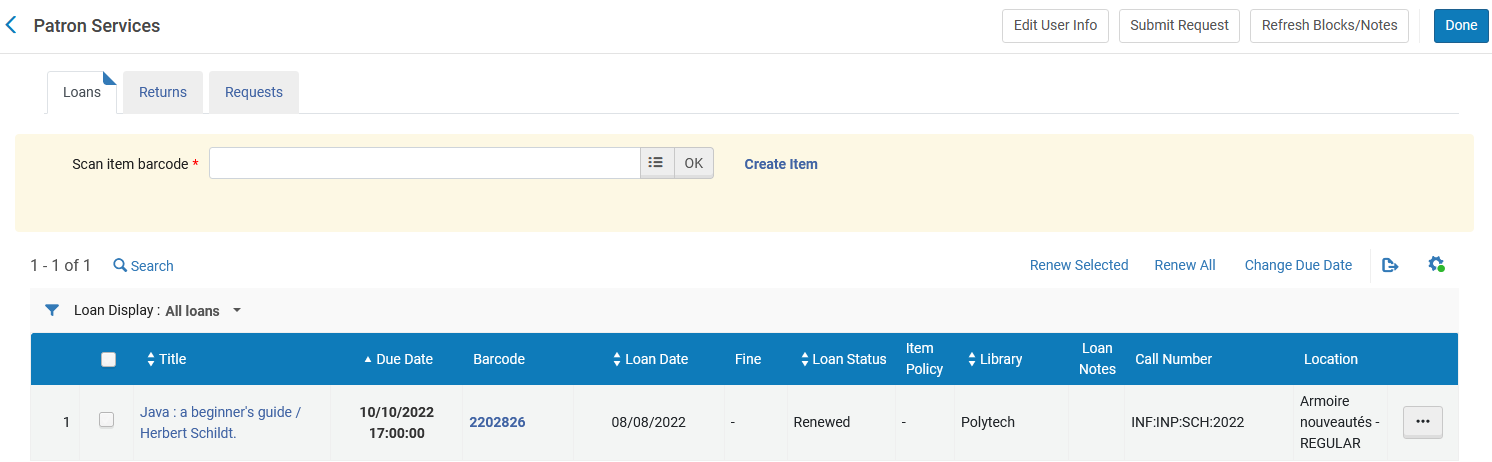 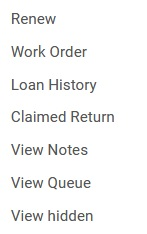 Menu Actions « … »

Loan history : historique du prêt du document (uniquement pour ce lecteur)
View notes : notes sur le prêt du document. Possibilité de rajouter des notes, mais ne sont visibles qu’ici (pas sur Les Collections ULiège)
View Queue : file de réservation du document
55
Effectuer un prêt (1)
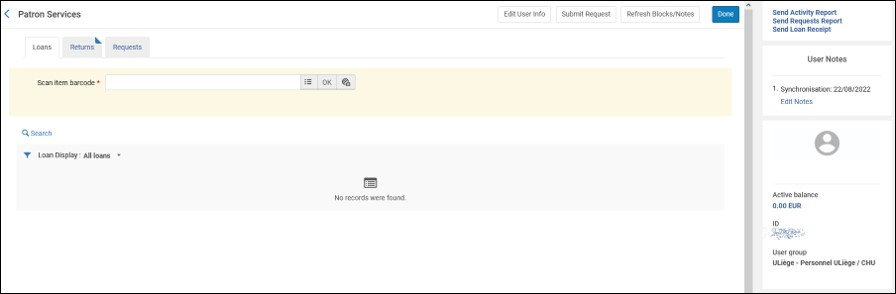 Dans l’onglet Loans de la fiche du lecteur, scanner le code-barres
56
[Speaker Notes: Attention : Le code-barres Alma est différent de celui de l’éditeur (ISBN ou EAN, généralement au dos du document)]
Effectuer un prêt (2)
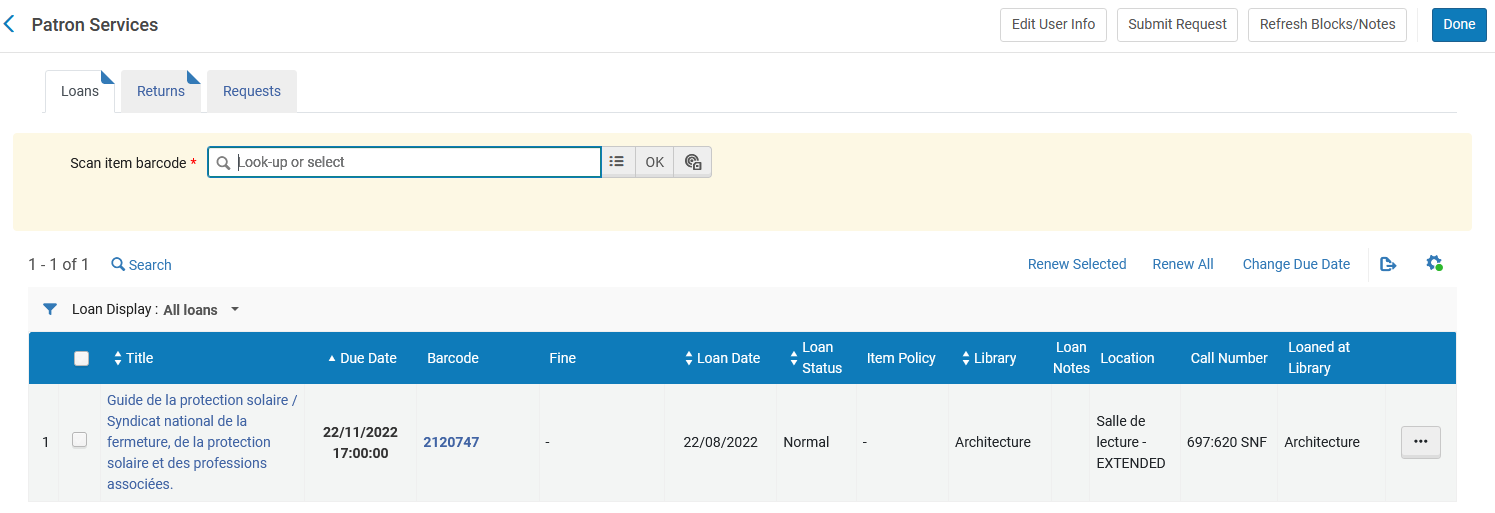 La Due Date vous permet de renseigner le lecteur sur la durée du prêt octroyé
57
Effectuer un prêt > Blocages
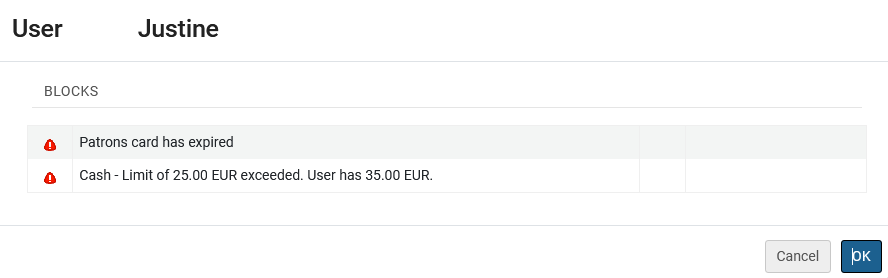 Blocages éventuels (lors d’un prêt, ou lorsqu’on accède à la fiche du lecteur)
58
[Speaker Notes: D’autres blocages sont possibles :
Item not found : le code barres que vous avez entré n’existe pas. Vérifiez la saisie du code barres, ou assurez-vous bien de ne pas avoir scanné l’ISBN-EAN du document.]
Renouveler un prêt (1)
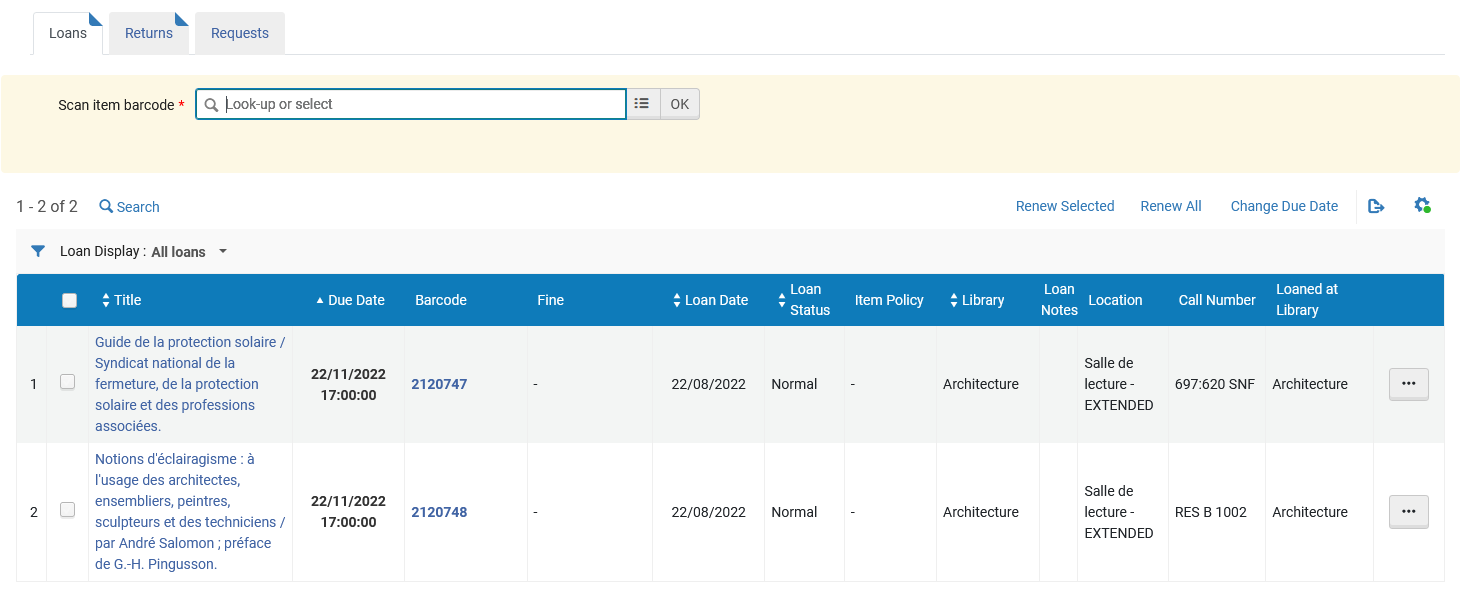 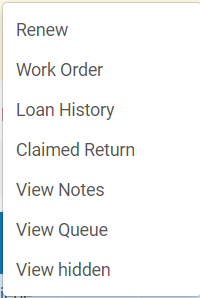 Dans l’onglet Loans de la fiche du lecteur, soit :

À partir du bouton Actions « … » disponible pour chaque document en prêt
En cochant les documents à prolonger, et en cliquant ensuite sur Renew Selected ou Renew All selon les cas.
59
[Speaker Notes: Des blocages sont possibles si les documents ont déjà été renouvelés plusieurs fois (durée maximale de prêt atteinte) ou si le document a fait l’objet d’une request par un autre lecteur.
Le lecteur peut effectuer un renouvellement à partir des Collections ULiège en s’identifiant > MyLibrary.]
Renouveler un prêt (2)
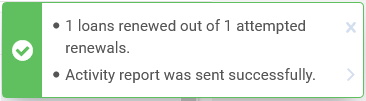 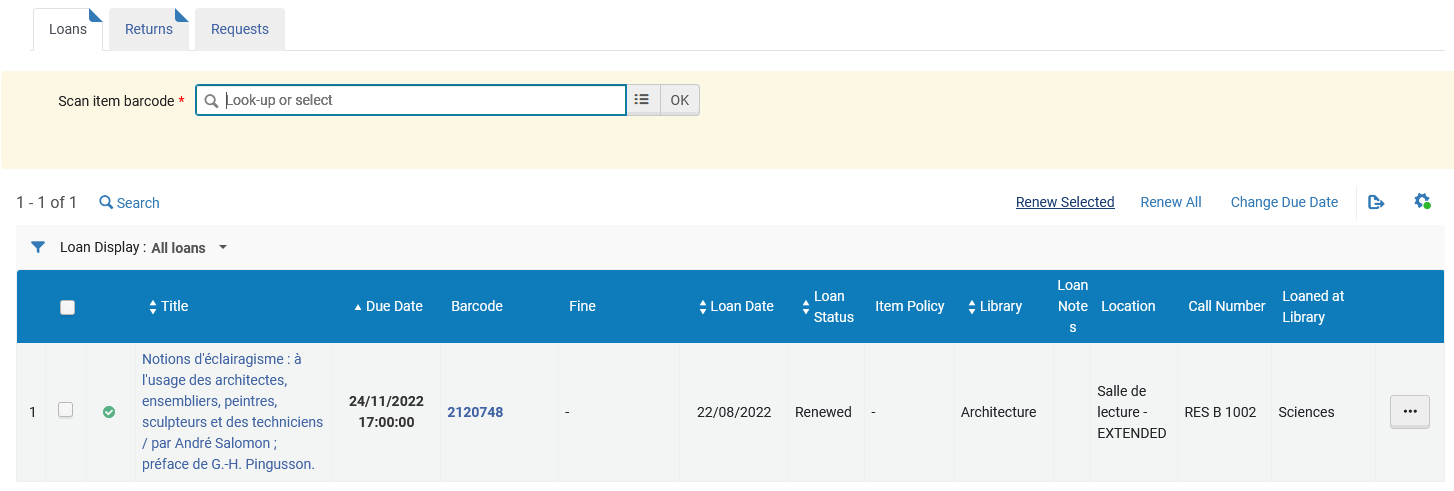 60
[Speaker Notes: Si tout se passe bien la nouvelle Due Date est calculée et un petit « v » sur fond vert se place. Dans le cas contraire, un petit « x » sur fond rouge vous indique que le renouvellement n’a pas pu être réalisé.
Une alerte vous indique que le renouvellement s’est bien déroulé et qu’un rapport d’activité à été envoyé à l’usager.]
Renouveler un prêt > dans Les Collections ULiège
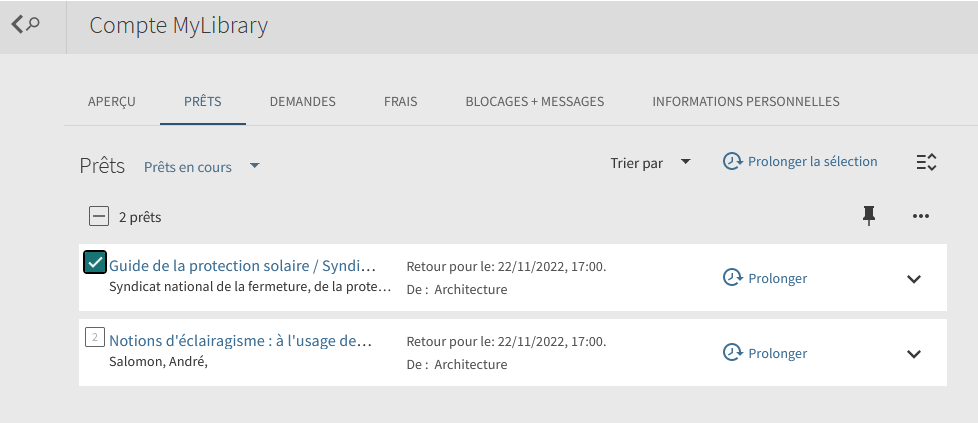 Dans l’onglet MyLibrary > Prêts
61
Renouveler un prêt > Précisions
Calcul du renouvellement en durée maximale (et non pas en actions)
Exemple : Le 01/07/2016, prêt d’un document Regular (1 mois + 1 mois de renouvellement). La due date initiale est le 01/08/16. 
Scénario 1 : renew le 01/08/2016, nouvelle due date le 01/09/16
Scénario 2 : renew le 15/07/16 avec une nouvelle due date le 15/08/16

Possibilité de renouveler un prêt en retard. Ce renouvellement ne supprime pas les amendes éventuelles.
62
Renouveler un prêt > Précisions
Pas de renouvellement possible si… 
Le document est demandé par un autre lecteur
Le lecteur est bloqué
La durée maximale du renouvellement est atteinte
Le compte du lecteur est expiré
63
Documents lost
Un document aura un statut lost si :

le lecteur l’a spontanément déclaré perdu au bureau du prêt

le document n’a pas été rentré après 75 jours de retard  (traitement automatique)
Frais de remplacement et amendes ajoutés à l’active balance du lecteur 
Compte lecteur bloqué
Mail automatique informant le lecteur
64
Introduction générale
Notions fondamentales
Fiche d’un lecteur
Prêts
Retours
Requests
Returns
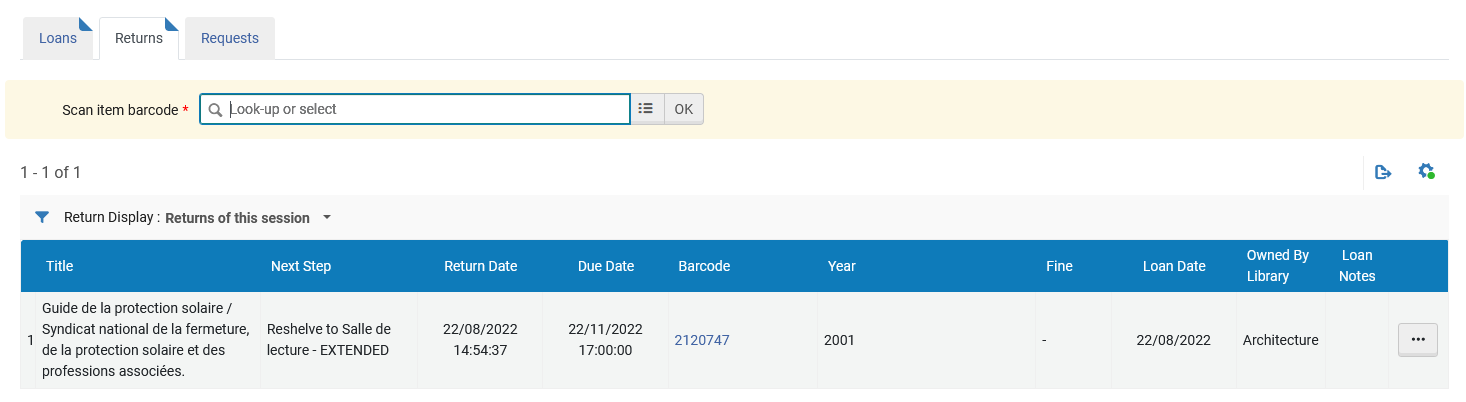 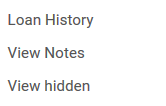 Visualiser les retours d’un lecteur :
Colonne Return date : pour visualiser les dates de retour
Colonne Next step : indique l’étape suivante à effectuer
Bouton Actions « … » : Historique de prêt, notes et colonnes non visibles
66
[Speaker Notes: Filtre Returns of this session (par défaut et seule option possible pour les jobistes Circulation Desk Operator Limited), tous les retours de cette session. All returns, tous les retours. (Sujet à modification, voir GDPR : Règlement général sur la protection des données)]
Effectuer un retour de prêt > Deux possibilités
Par la fiche lecteur : 

A préférer si le lecteur est devant vous, permet de repérer des amendes en cours, des ouvrages en attente, etc.

Par le menu Return items :

Une pile de documents à rentrer vous attend, on ne connaît donc pas le ou les emprunteurs
67
Effectuer un retour de prêt par la fiche lecteur (1)
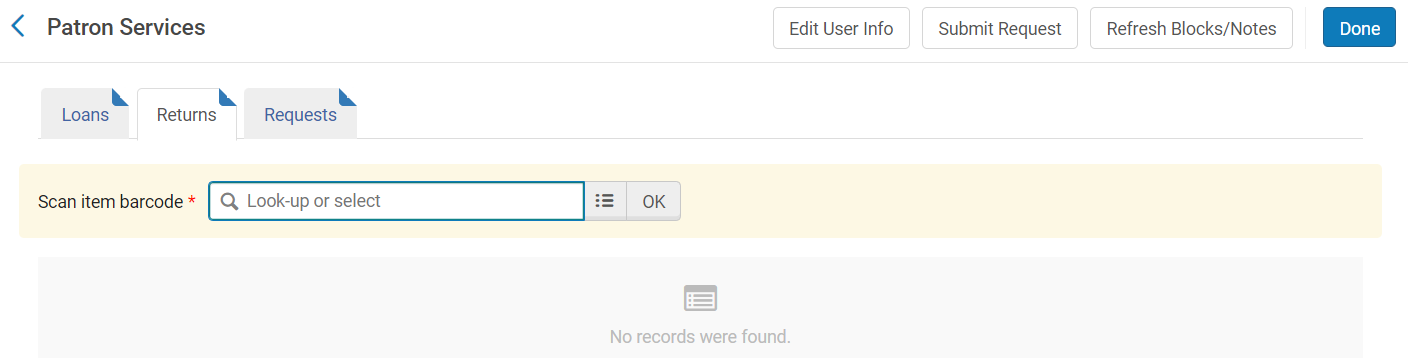 Dans l’onglet Returns de la fiche du lecteur :
Scanner le code-barres du document
68
Effectuer un retour de prêt par la fiche lecteur (2)
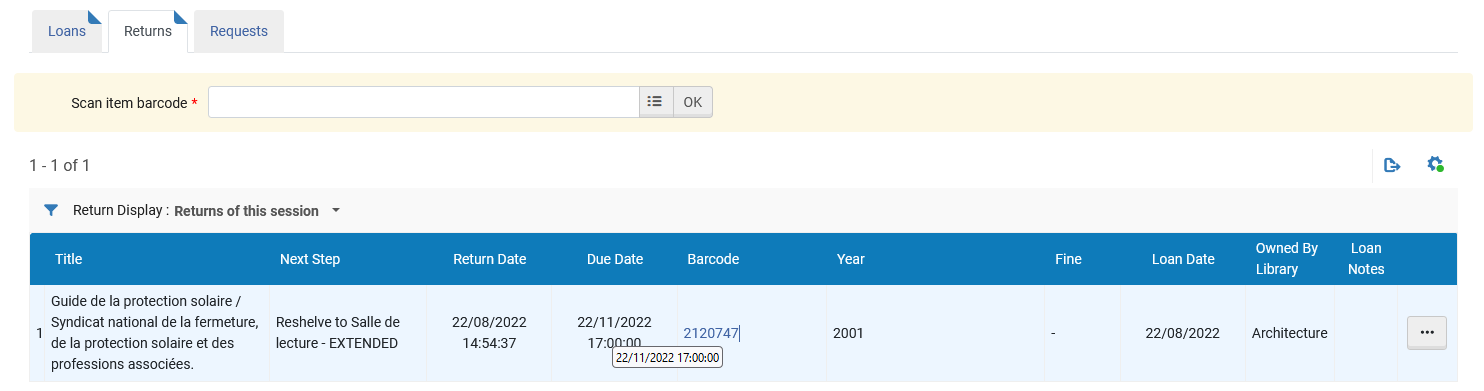 Alma indique  la destination du document : Reshelve to … = rangement en rayon dans la bibliothèque où se trouve le Circulation Desk
69
Effectuer un retour de prêt par le Return Items
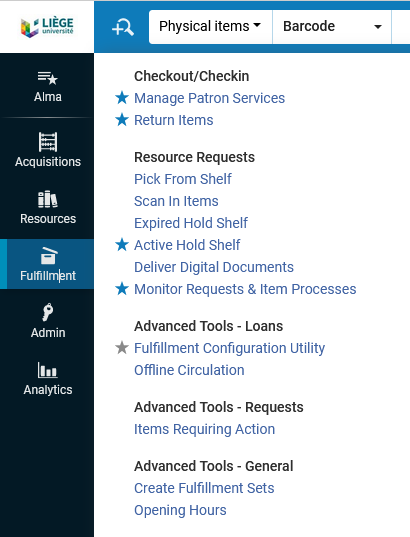 Dans le menu Fulfillment
Sélectionner Return Items
Scanner le code-barres
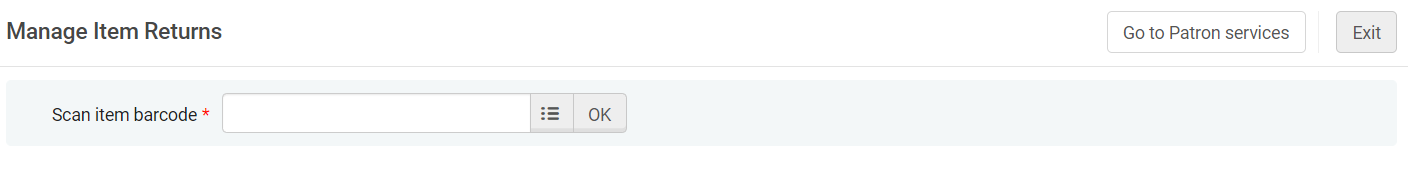 70
Retour de prêt – cas particulier (1) : retour d’un document d’une autre implantation
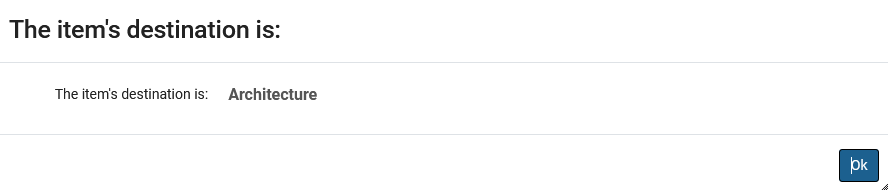 Dans les Pick-up Location, vous êtes amenés à effectuer des retours d’items provenant d’autres implantations

Après le scan du code-barres, une fenêtre pop-up apparaît. Cette fenêtre vous indique vers quelle implantation l’item part en transit
71
Retour de prêt – cas particulier (2) : retour d’un document en retard
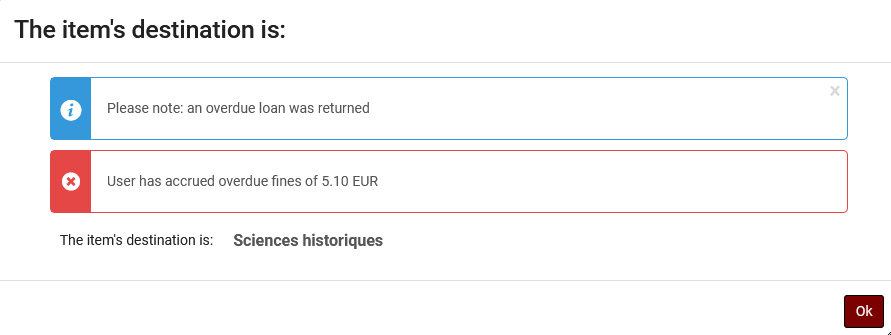 Si le document est en retard, l’amende calculée pour ce document apparaît dans la fenêtre et s’ajoute à l’active balance du lecteur
72
Retour de prêt – cas particulier (3) : retour d’un document réservé (recalled)
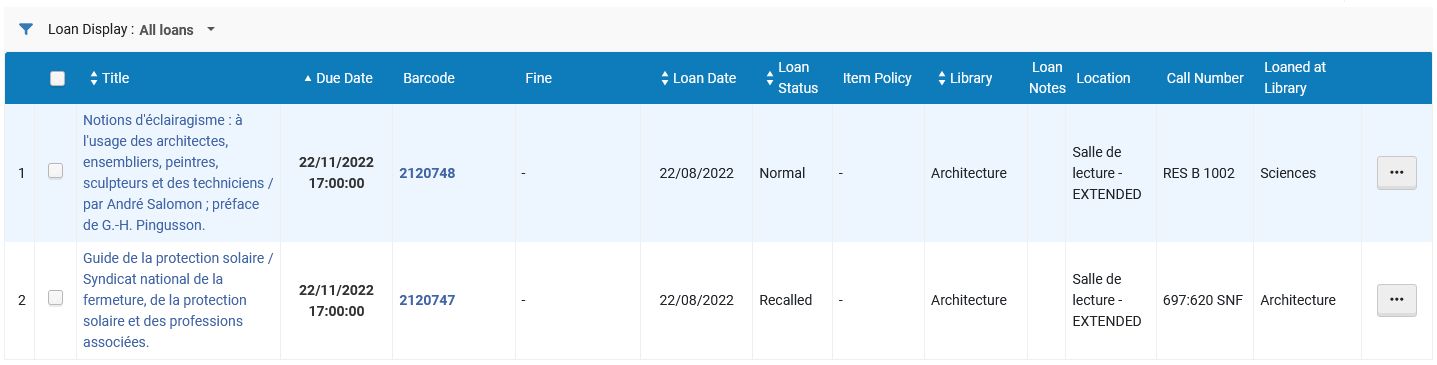 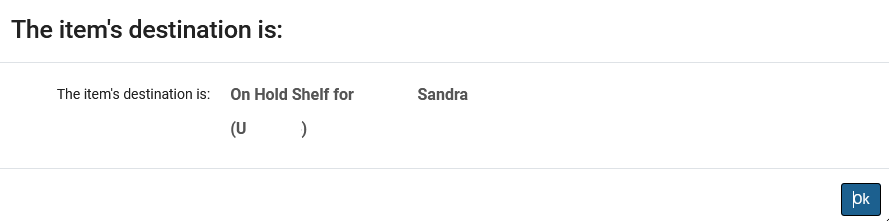 Lors du retour d’un document : document réservé pour un autre lecteur

Rappel : Impossible de renouveler ou de prêter l’item à un autre usager
73
[Speaker Notes: Lorsqu’un document est réservé par un autre lecteur (recalled), la request n’apparaît pas dans le Pick from Shelf., mais un popup apparaît lors du retour de prêt (on doit alors placer le document sur le hold shelf ou le mettre en transit si il doit aller dans une autre Pick up Location).]
Retour de prêt – cas particulier (4) : retour d’un document réservé et à mettre en transit
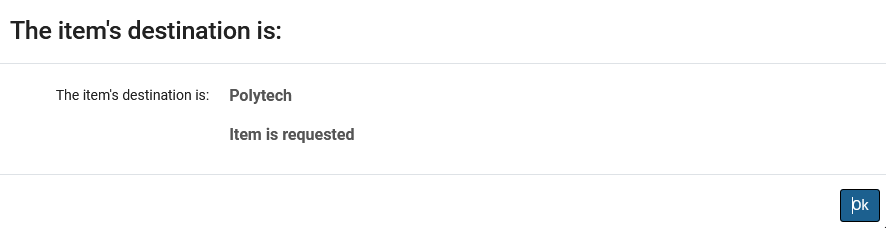 Le document est réservé (requested) avec retrait dans une autre implantation (Pick-up location) → transit
74
Retour de prêt – cas particulier (5) : retour d’un document demandé en numérisation
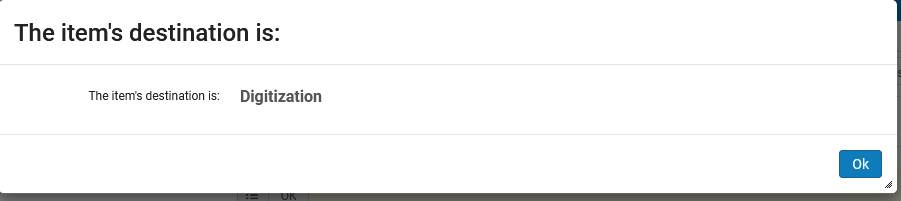 75
Retour de prêt – cas particulier (6) : retour d’un document « Services ULiège »
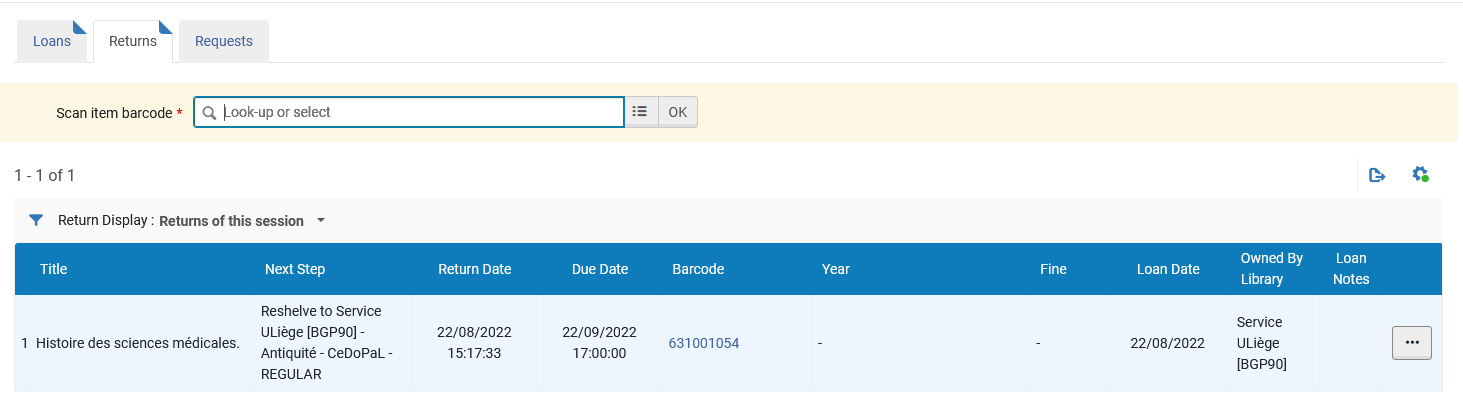 Lors du retour d’un document : document appartenant à un service
76
[Speaker Notes: Service associé : le plus souvent le bureau d’un professeur.

Rapporter le document dans le service.]
Retour de prêt – cas particulier (7) : documents lost
Encoder le retour du document comme d’habitude par le Return items ou le Returns de la fiche lecteur : 

Frais de remplacement annulés
Pas de calcul d’amende supplémentaire
77
Introduction générale
Notions fondamentales
Fiche d’un lecteur
Prêts
Retours
Requests
Définition d’une request
C’est la demande (request) d’un document :

par un lecteur, depuis les Collections ULiège
par un documentaliste, pour un lecteur, depuis Alma

Deux types de requests :

Patron physical item request = demande de réservation
Patron digitization request = demande de numérisation
79
Fiche du lecteur > Zone 3 > Requests
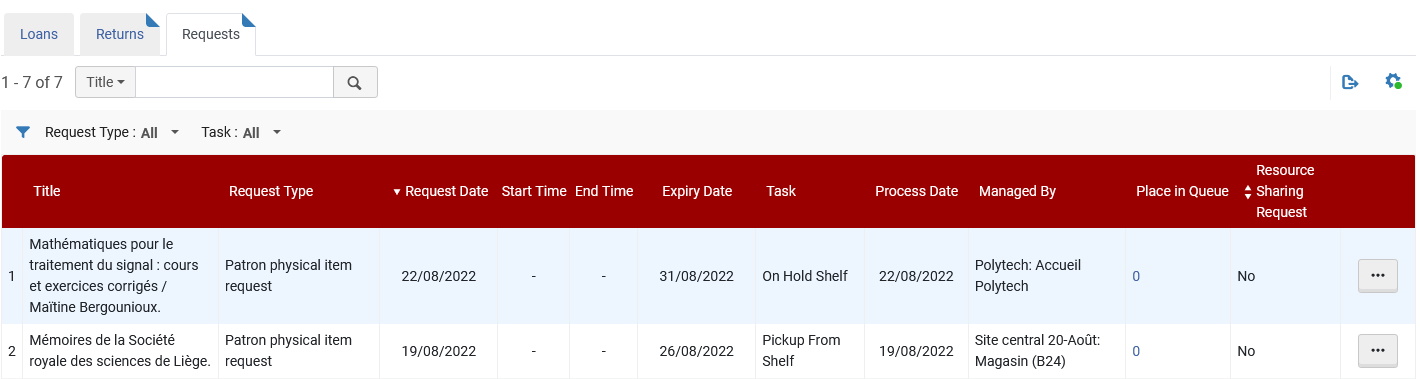 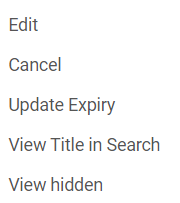 Visualiser les requests d’un lecteur :
Colonne Task : informe de l’état de traitement de la request (hold shelf, not started, digitize item, pickup from shelf, transit item)
Colonne Place in queue : place dans la file d’attente
0 : aucune autre request n'est présente dans la file d'attente
<autre nombre> : nombre de requests pour l'exemplaire dans la file d'attente, cette request comprise
80
[Speaker Notes: Colonne Place in queue : file d’attente. Lorsque plusieurs requests sont placées sur un exemplaire, celui-ci est listé uniquement dans la liste des tâches, mais le nombre de requests pour l'exemplaire est indiqué dans le champ Place dans la file d'attente. Le nombre d'avis imprimés est identique au nombre des requests. Pour plus d’informations, voir File d'attente de la request. La valeur du lien Place dans la file d'attente indique la place de la request dans la file d'attente, à savoir :
	   	
		0 – Aucune autre request n'est présente dans la file d'attente mise à part celle-ci. La request est active ; l'exemplaire est pris en rayon ou se trouve sur le rayon des réservations.
		
		<autre nombre> – Ce nombre correspond au nombre de requests pour l'exemplaire dans la file d'attente, cette request y compris. Par exemple, si Place dans la file d'attente = 3, cela signifie que cette request sera la troisième request de la file traitée par le système. Les requests qui sont placées avant celle-ci ont soit une priorité plus élevée, soit la même priorité mais ont été placées plus tôt dans la file que la request en question.

		Si plusieurs exemplaires peuvent satisfaire la request, mais que chacun est dans une file d'attente différente, la valeur de la file d'attente la plus longue est affichée (c'est-à-dire que le nombre affiché est basé sur l'exemplaire qui sera disponible en dernier). Vous pouvez vous trouver face à des scenarii où des request sont satisfaites en fonction de l'ordre dans lequel elles ont été placées, et où d'autres sont satisfaites en fonction de la priorité de la request.]
Demande de réservation depuis les Collections ULiège
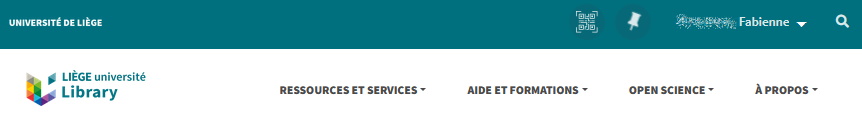 L’usager doit être identifié
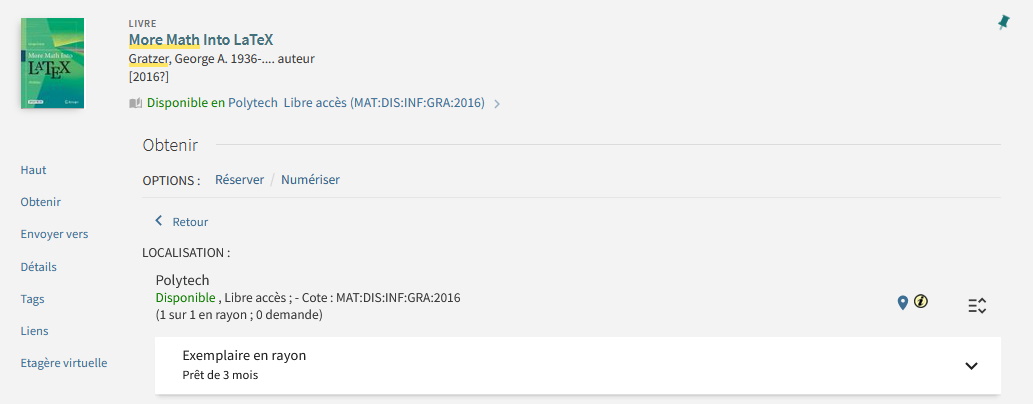 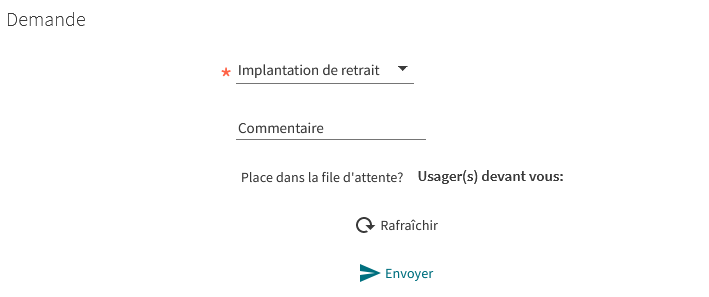 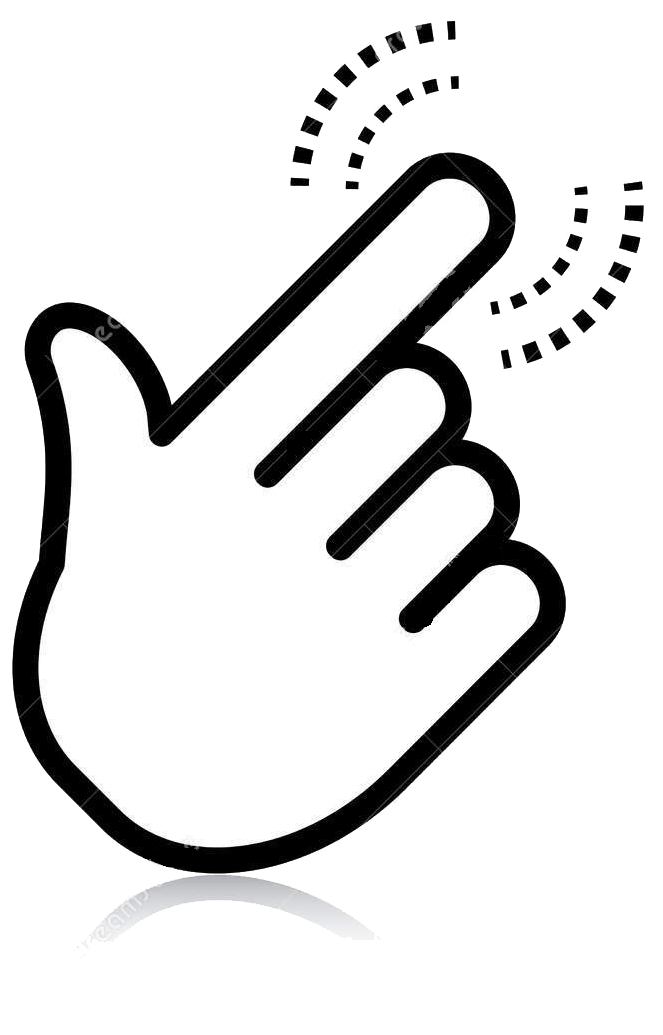 2
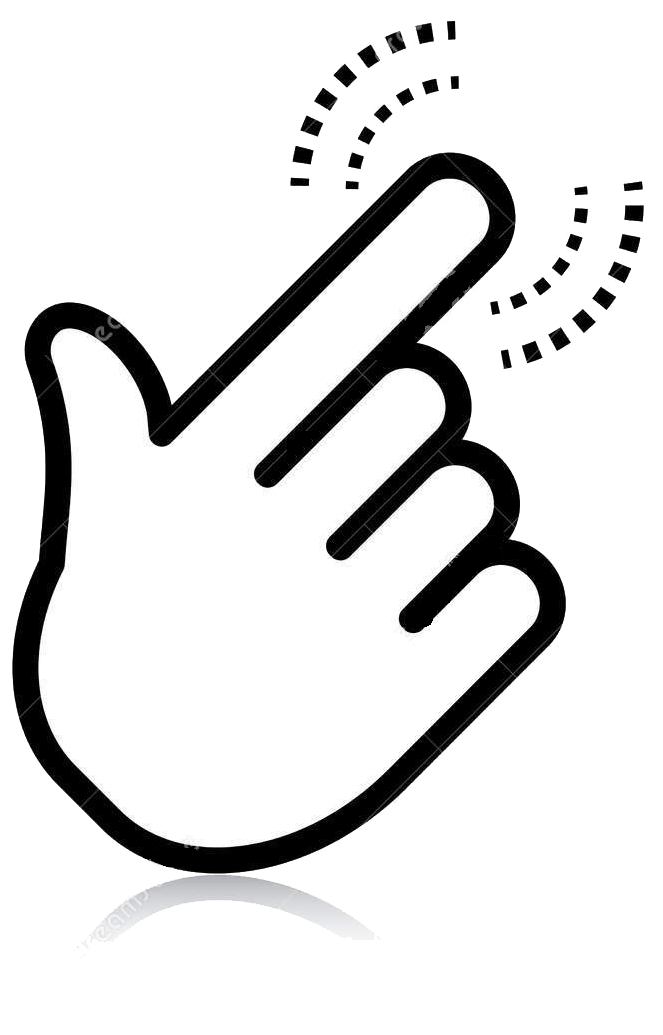 1
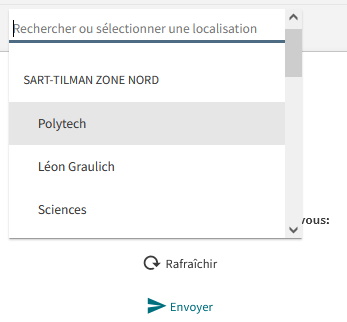 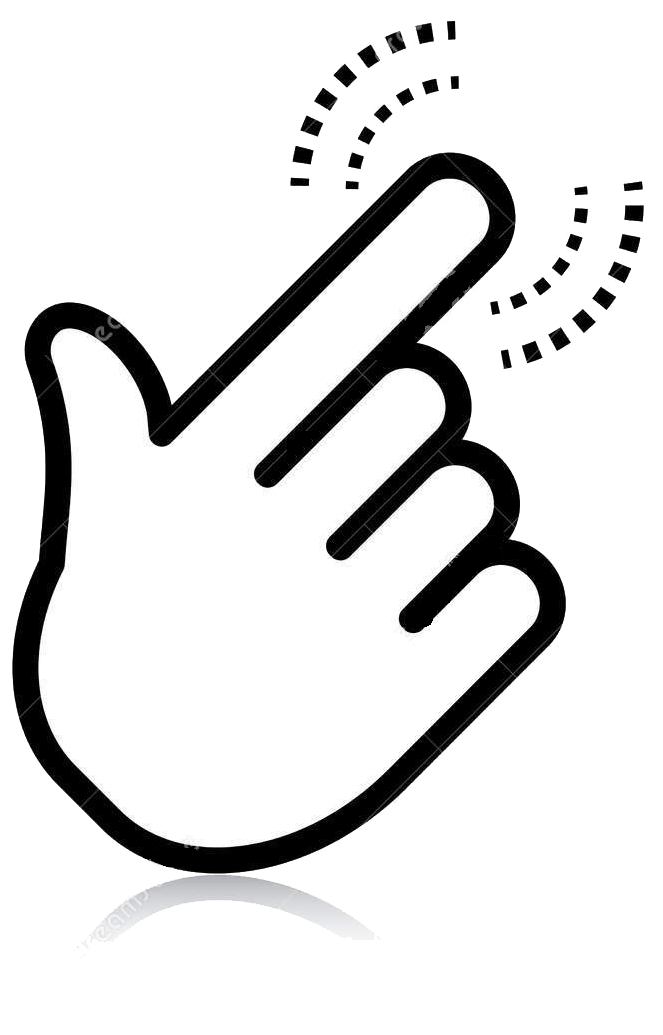 3
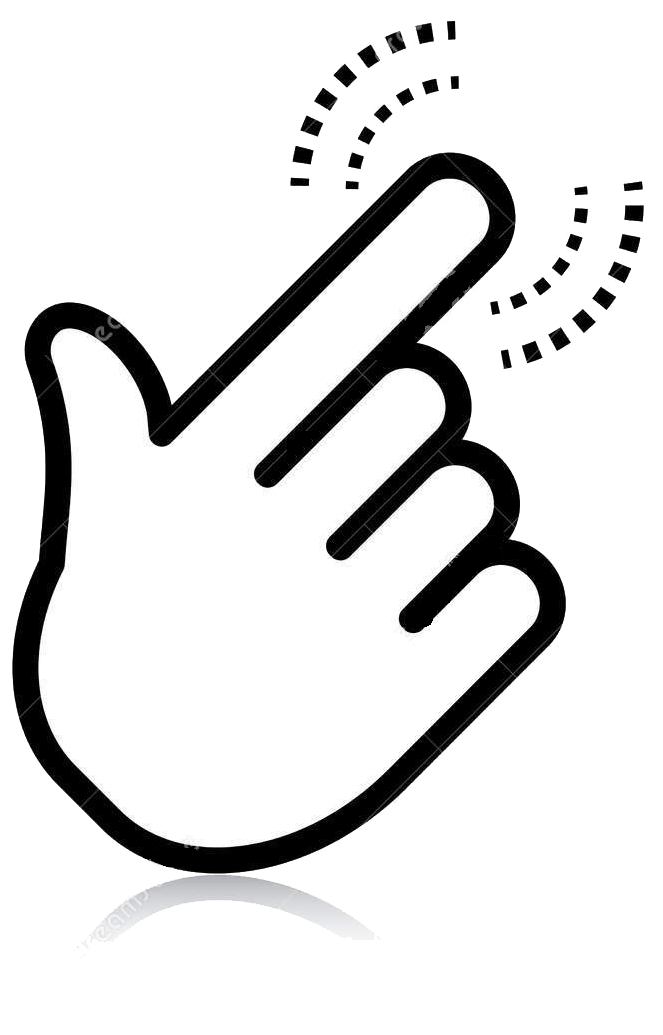 4
81
[Speaker Notes: Attention : ne pas faire de request depuis les collections ULiège avec sa propre identification pour un lecteur, car la request serait encodée à votre nom.
Il est aussi possible de faire une request depuis Alma, mais pas avec le rôle circulation desk operator limited]
Demande de numérisation depuis les Collections ULiège
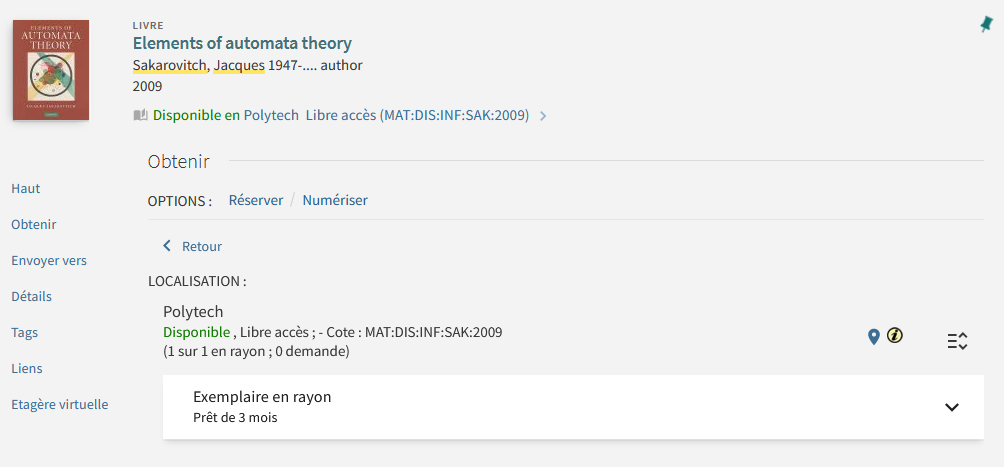 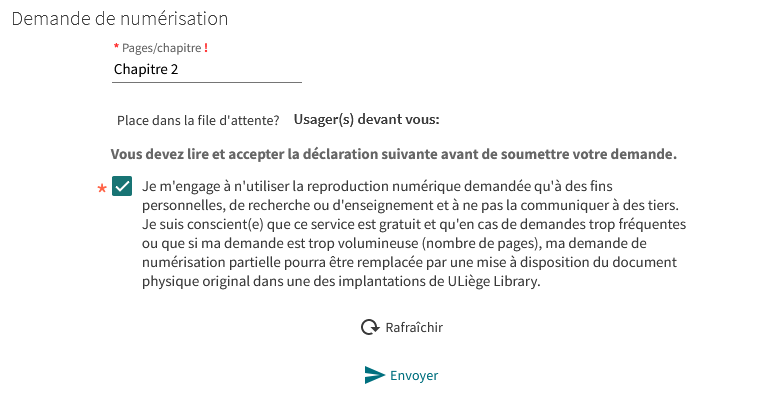 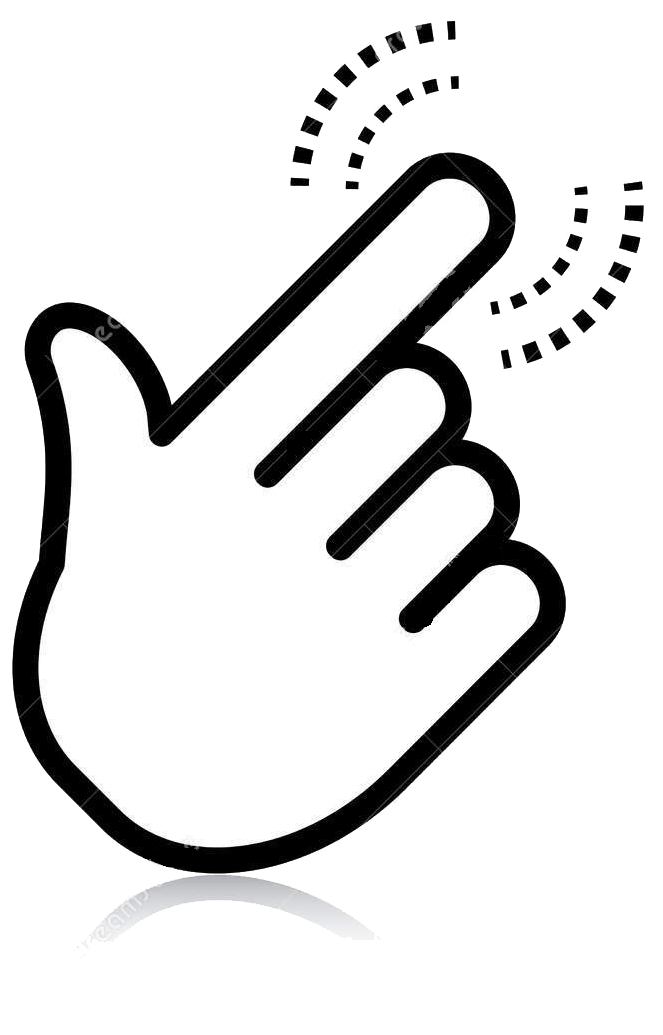 1
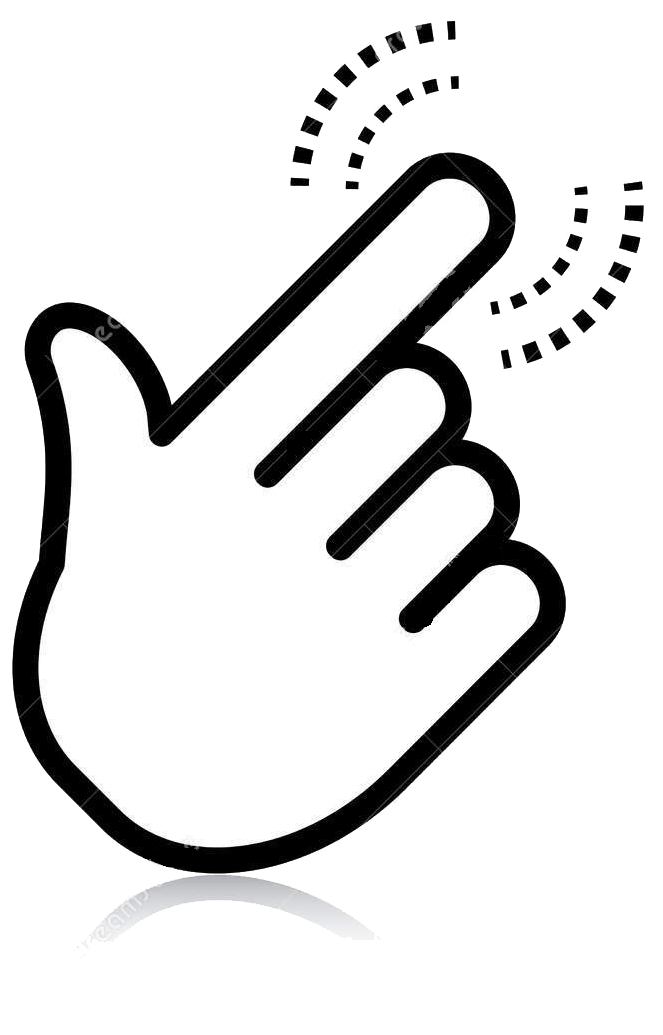 2
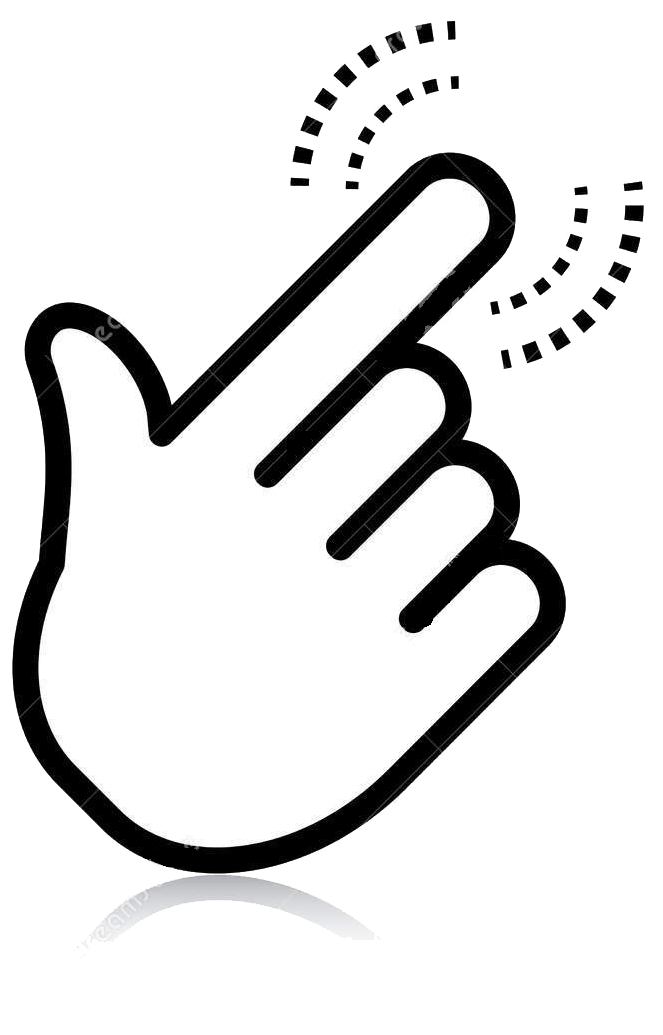 3
82
[Speaker Notes: Attention : ne pas faire de request depuis les collections ULiège avec sa propre identification pour un lecteur, car la request serait encodée à votre nom.
Il est aussi possible de faire une request depuis Alma, mais pas avec le rôle circulation desk operator limited]
Request
Lecteur
Documentaliste
Traitement des physical requests : workflow
Visualiser les requests
Transit  Pick-up location
Hold Shelf  (Armoire de réservation )
Numérisation
Traiter les requests
Flux de travail du traitement des requests
83
Visualiser les requests > accès
Dans le Widget Tasks




A partir de l’icône Tasks




Dans le menu Fulfillment  Pick From Shelf
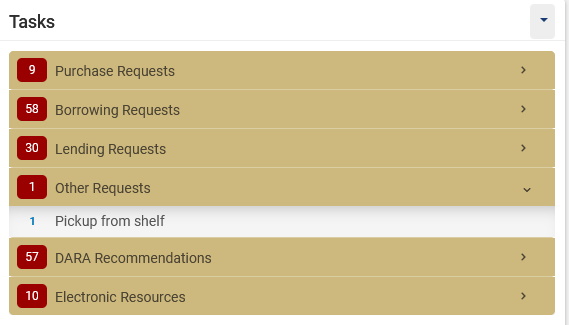 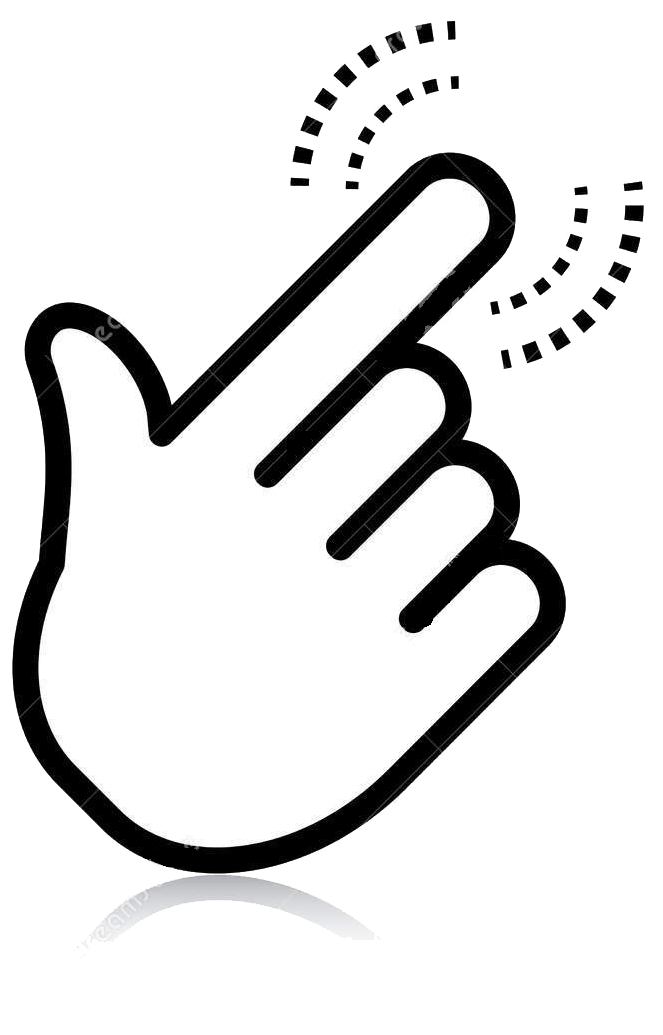 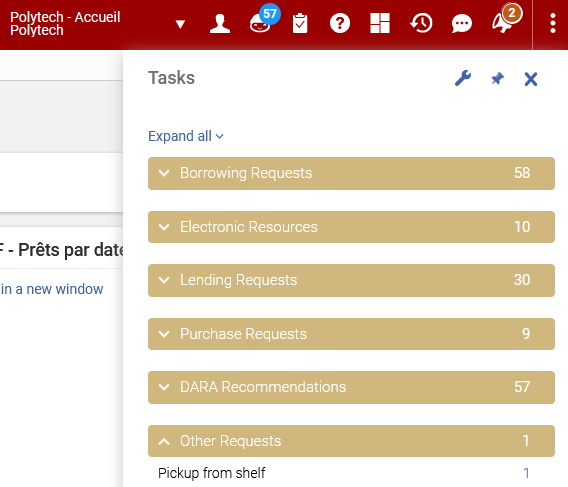 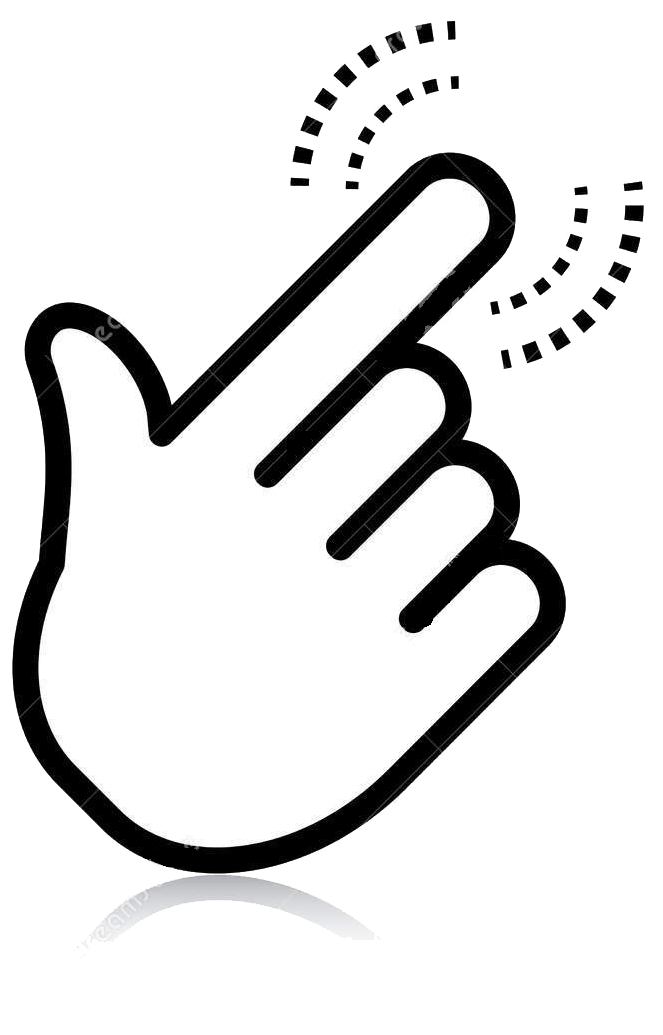 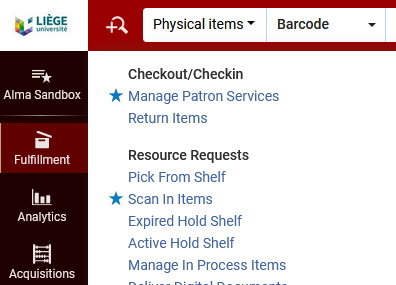 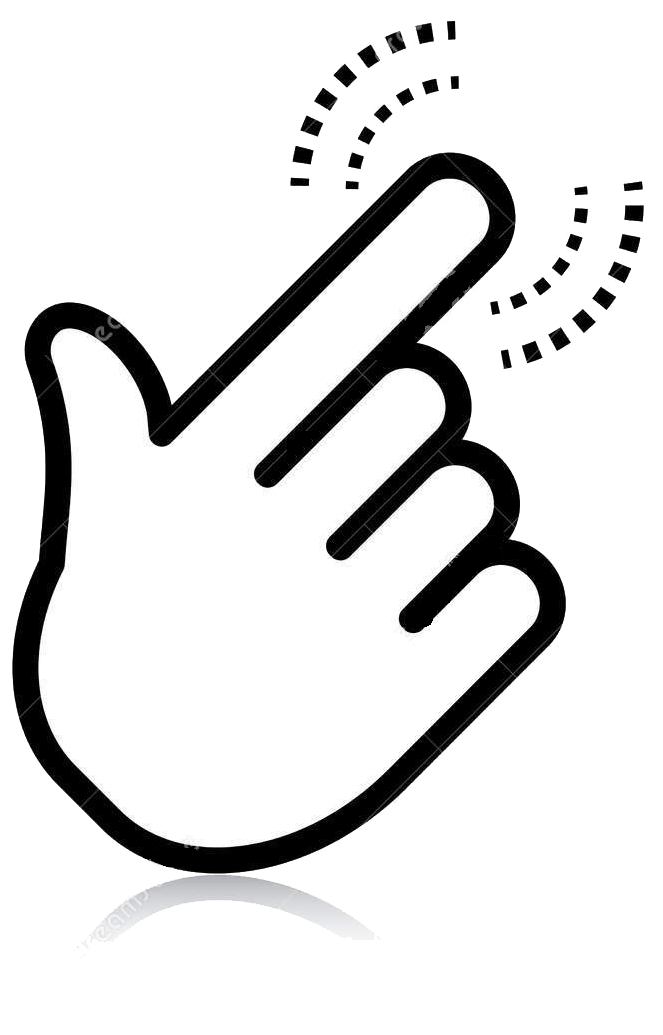 84
Visualiser les requests > liste
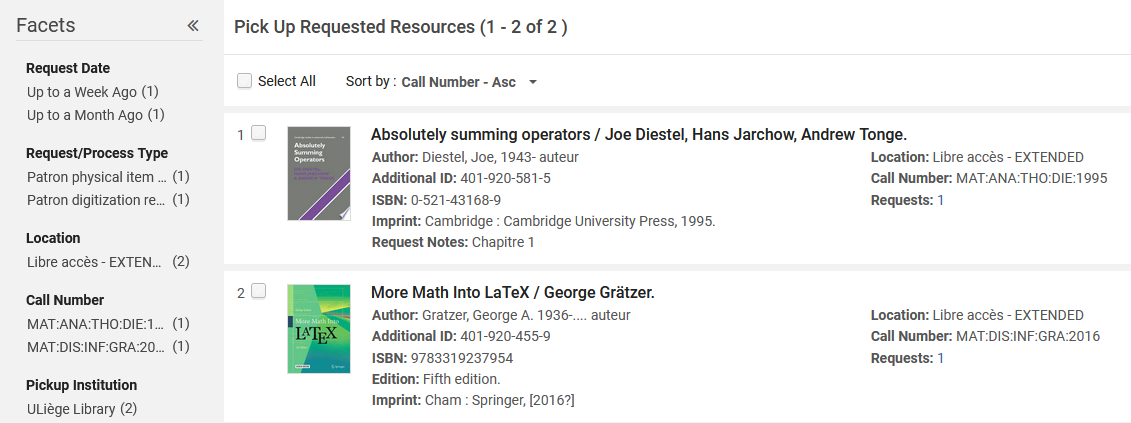 Facettes pour filtrer, menu déroulant pour trier
85
Traiter une demande de réservation sortante (1)
1) Imprimer le bordereau (Print slip)
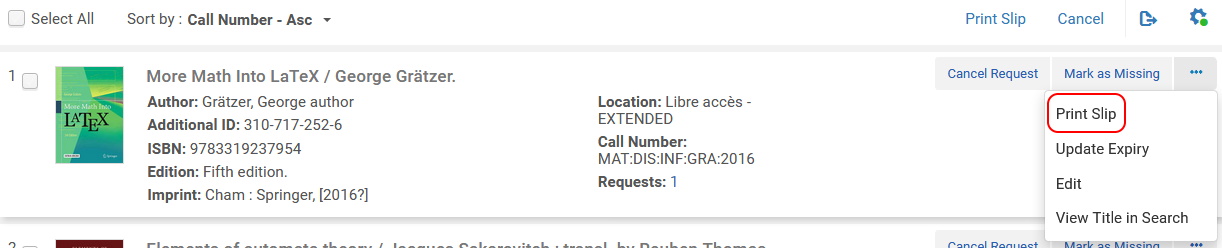 86
Traiter une demande de réservation sortante (2)
2) Aller chercher le document en rayon
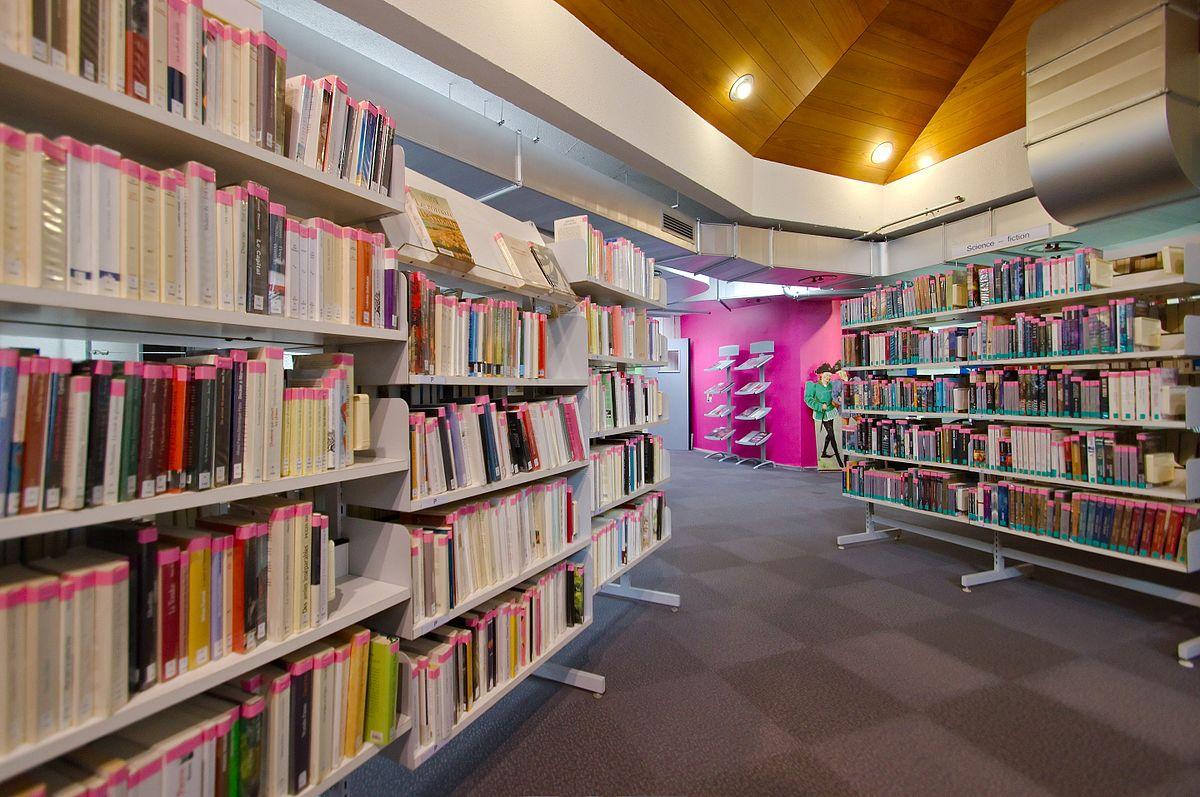 87
Traiter une demande de réservation sortante (3)
3) Via le menu Fulfillment   Scan in items : scanner le code-barres du document.
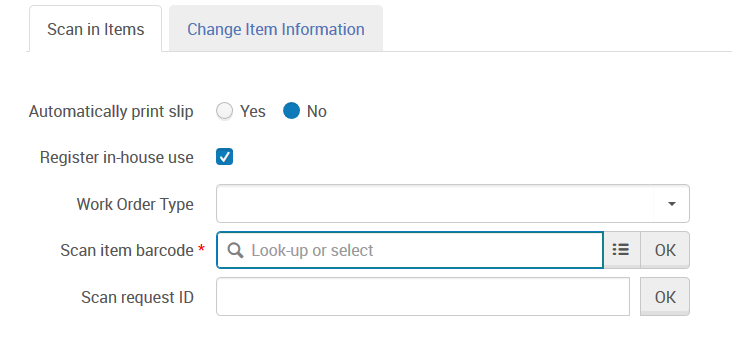 88
Traiter une demande de réservation sortante (4)
4) Mettre l’ouvrage dans l’armoire de réservation (Hold shelf)
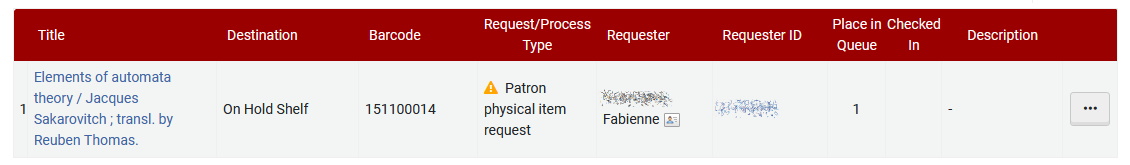 ou en transit vers la pick up location
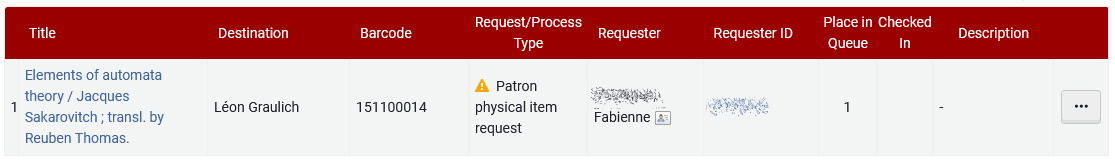 89
[Speaker Notes: Le statut du document change
	Dans les Collections ULiège : « en rayon des réservations jusqu’au… », « en cours », puis « en prêt »
 	Dans Alma, successivement transit, hold shelf  et puis loan]
Traiter une demande de réservation entrante
Quand un document arrive d’une autre bibliothèque (normalement avec son bordereau), il faut effectuer un Scan in Item et placer le document sur l’armoire de réservation
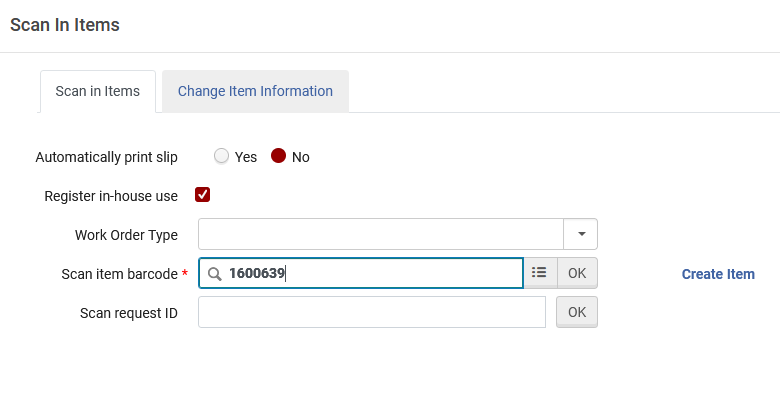 L’usager reçoit automatiquement un mail lorsque son document est en Hold shelf
90
Comment voyagent les documents?
Par courrier interne
	Pick up Location X  Pick up Location Y (sauf Arlon)

Par courrier externe (= bpost)
	Pick up Location X  Arlon (frais à charge de la bibliothèque et non du lecteur !)
91
Traiter une demande de numérisation (1)
1) Imprimer le bordereau (Print slip)
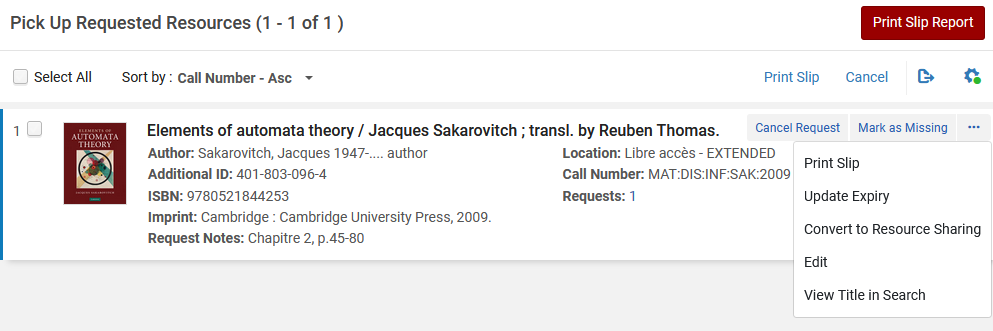 2) Numériser l’article ou le chapitre ; enregistrer le fichier sur l’ordinateur
3) Sur le bordereau, copier l’identifiant de la demande
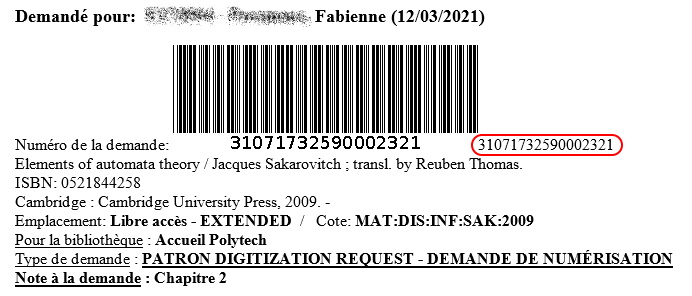 92
Traiter une demande de numérisation (2)
4) Dans le menu Fulfillment, sélectionner Deliver Digital Document
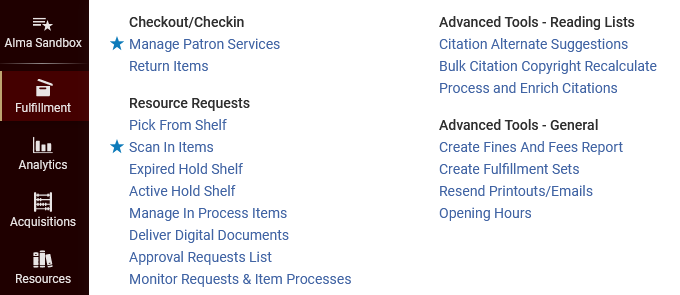 5) Dans le champ Scan request ID to upload files, coller l’identifiant de la demande
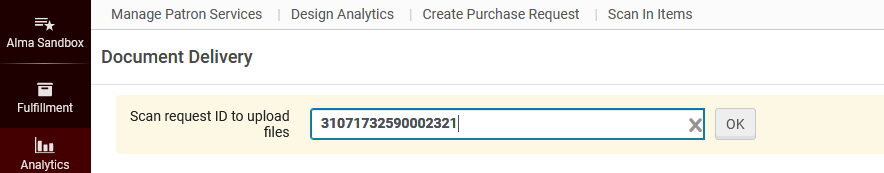 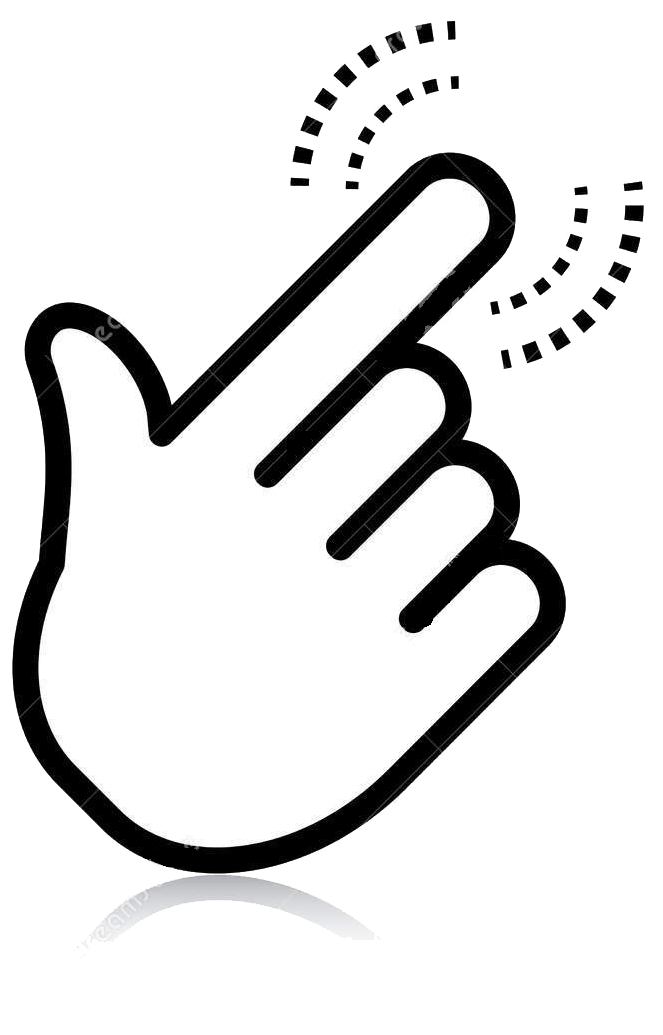 93
Traiter une demande de numérisation (3)
6) Sélectionner le document sauvegardé en cliquant sur Browse ou réaliser un glisser-déposer:
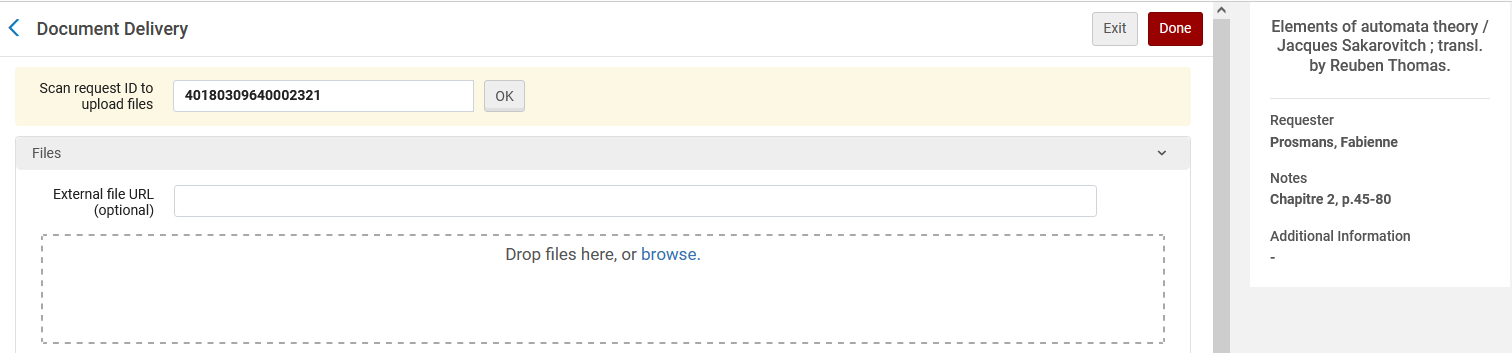 94
Traiter une demande de numérisation (4)
7) Lorsque le chargement est terminé (cf. la mention Uploaded), cliquer sur Done :
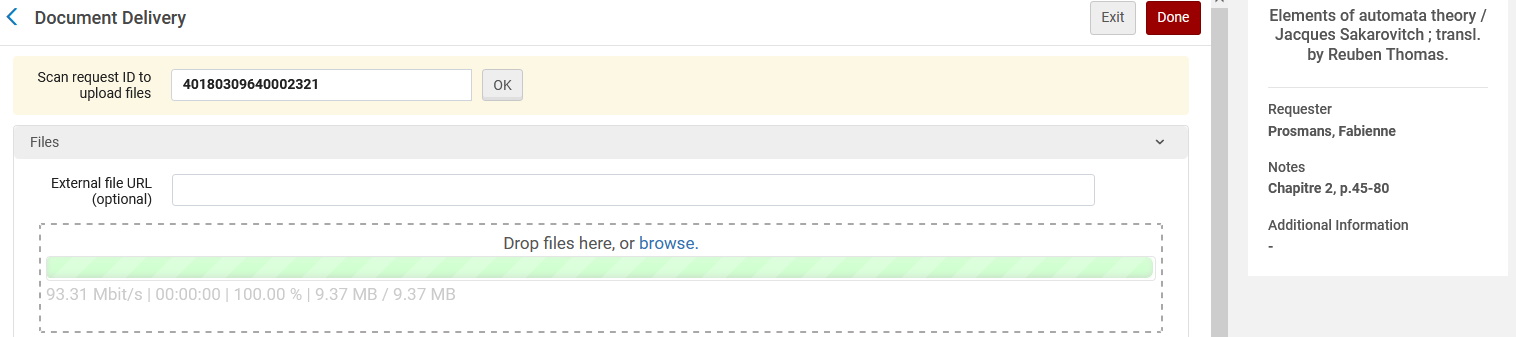 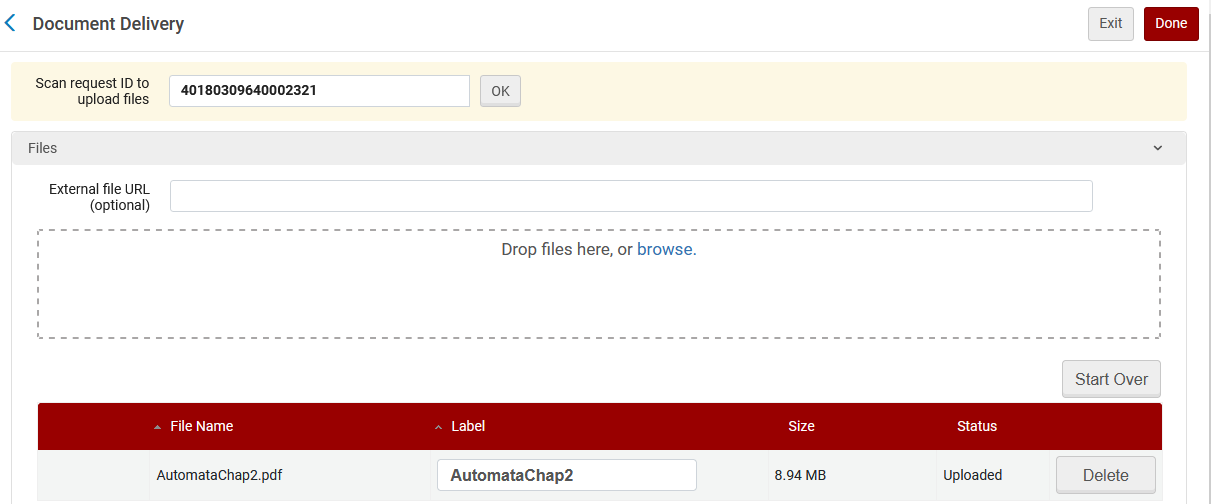 2
95
1
Traiter une demande de numérisation (5)
Remarques :
Si le fichier dépasse 25 MB pour les usagers ULiège ou 17 MB pour le PIB et les usagers BX (cette information figure sur le bordereau), il faut utiliser un service de partage de fichiers

Cas de plusieurs demandes sur le même document : on ne le voit pas directement dans la liste des tâches. Pour les repérer, cliquer sur le nombre dans le champ Requests :
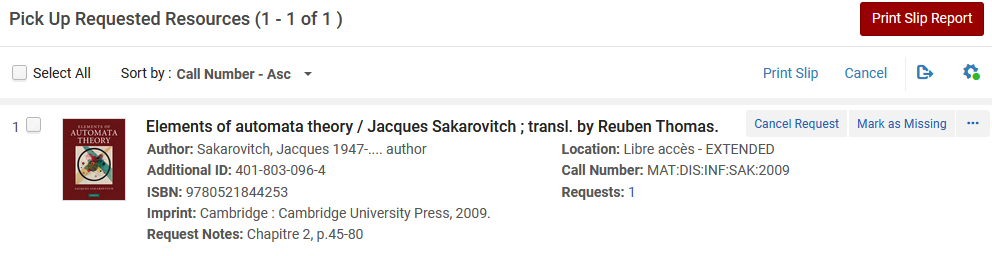 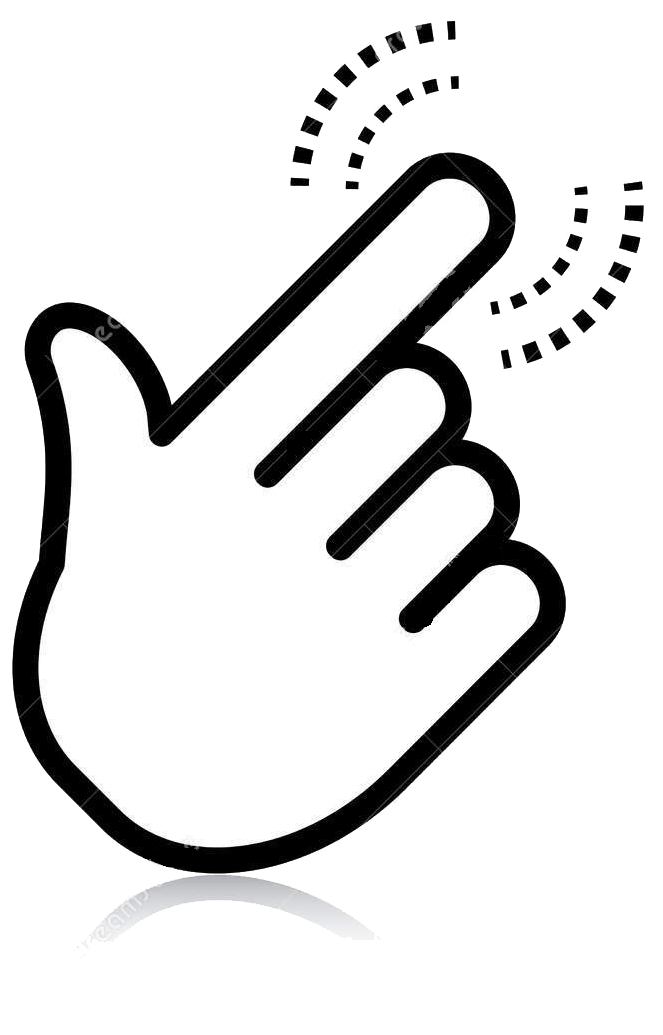 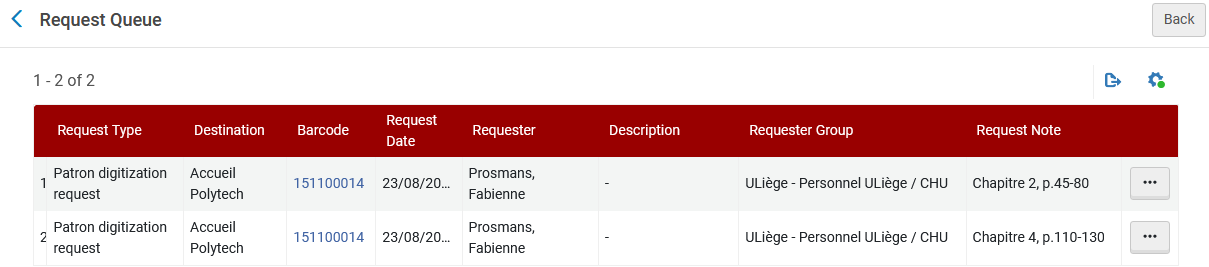 96
Traiter une demande de numérisation (6)
Après avoir traité la première demande, dans le menu Fulfillment, sélectionner Monitor Requests & Item Processes 






Repérer les autres demandes en faisant par exemple une recherche sur le titre et copier l’identifiant de la demande :
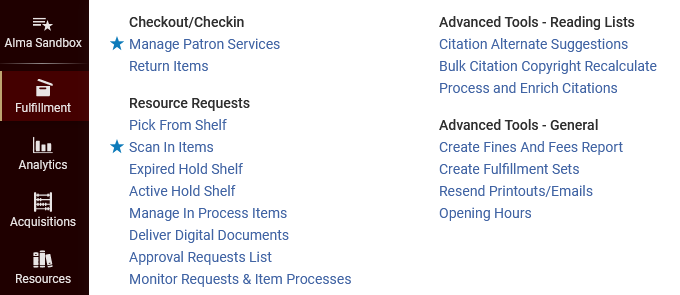 1
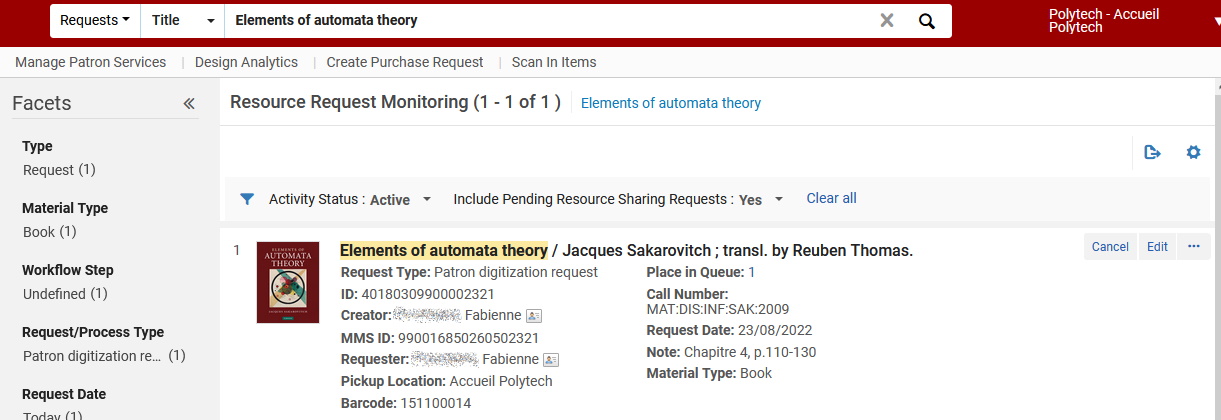 2
97
Merci de votre attentionVous avez des questions?
Formation FF1
98